Organismo Andino de Salud 
 Convenio Hipólito Unanue
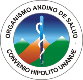 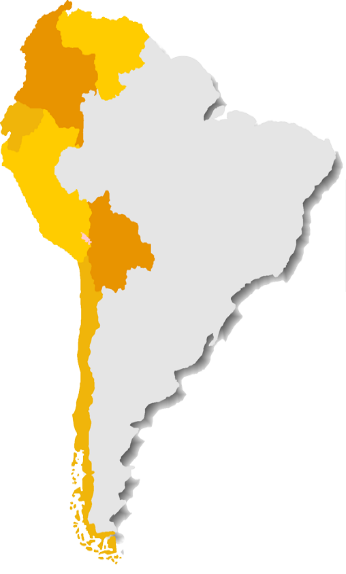 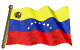 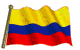 SITUACIÓN ACTUAL DE LA PANDEMIA COVID-19 A NIVEL MUNDIAL Y EN LOS PAÍSES ANDINOS  


Luis Beingolea More
Bertha Luz Pineda Restrepo
 

Lima,  10 de mayo de 2021
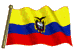 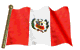 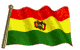 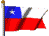 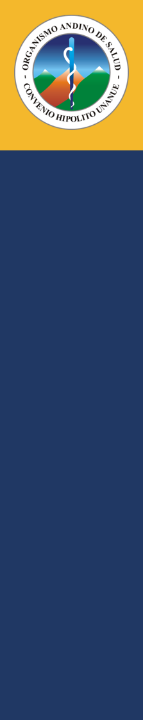 Situación de la Pandemia en el mundo al  10-05-2021.  07:26
A nivel mundial, los casos nuevos de COVID-19 a disminuido  un -5 % con  5,4 millones de casos nuevos notificados en la última semana. El número de nuevos fallecidos disminuyeron  -4 % en comparación con la anterior con  89,976  nuevos fallecidos
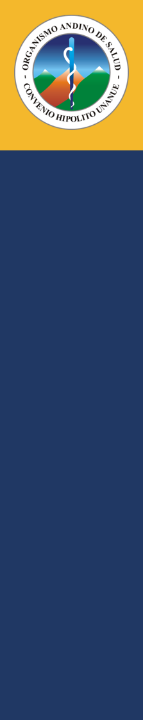 Evolución de los casos nuevos en la Pandemia de COVID-19 en el mundo al 10-05-2021.  07:39
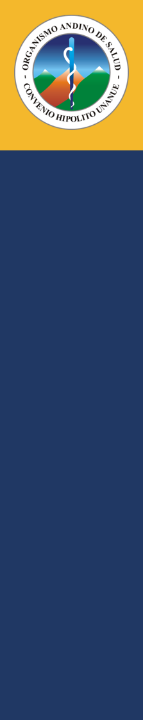 Fallecidos por COVID-19 en el mundo al 10-05-2021.  07:40
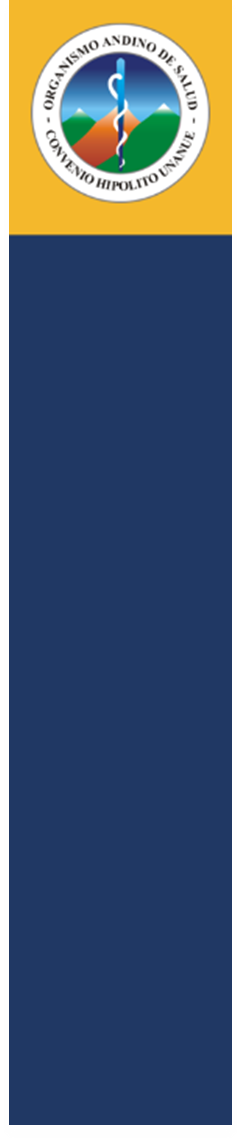 Distribución de casos confirmados, fallecidos y letalidad por COVID-19 en regiones del mundo. 10-05-2021 07:22
América, tiene el 41 %  de casos confirmados (64’777,857/159’037,014) y el 48 %  (1’576,209/3’308,379) 
Europa (Francia y Rusia),  NA/CA/C (EEUU y México), Asia (India y Turquía), Suramérica (Brasil, Argentina), África (Sudáfrica y Marruecos), Oceanía (Australia y Polinesia Francesa).
https://www.worldometers.info/coronavirus/
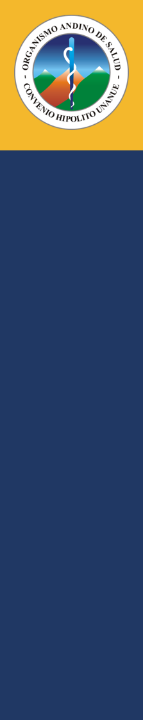 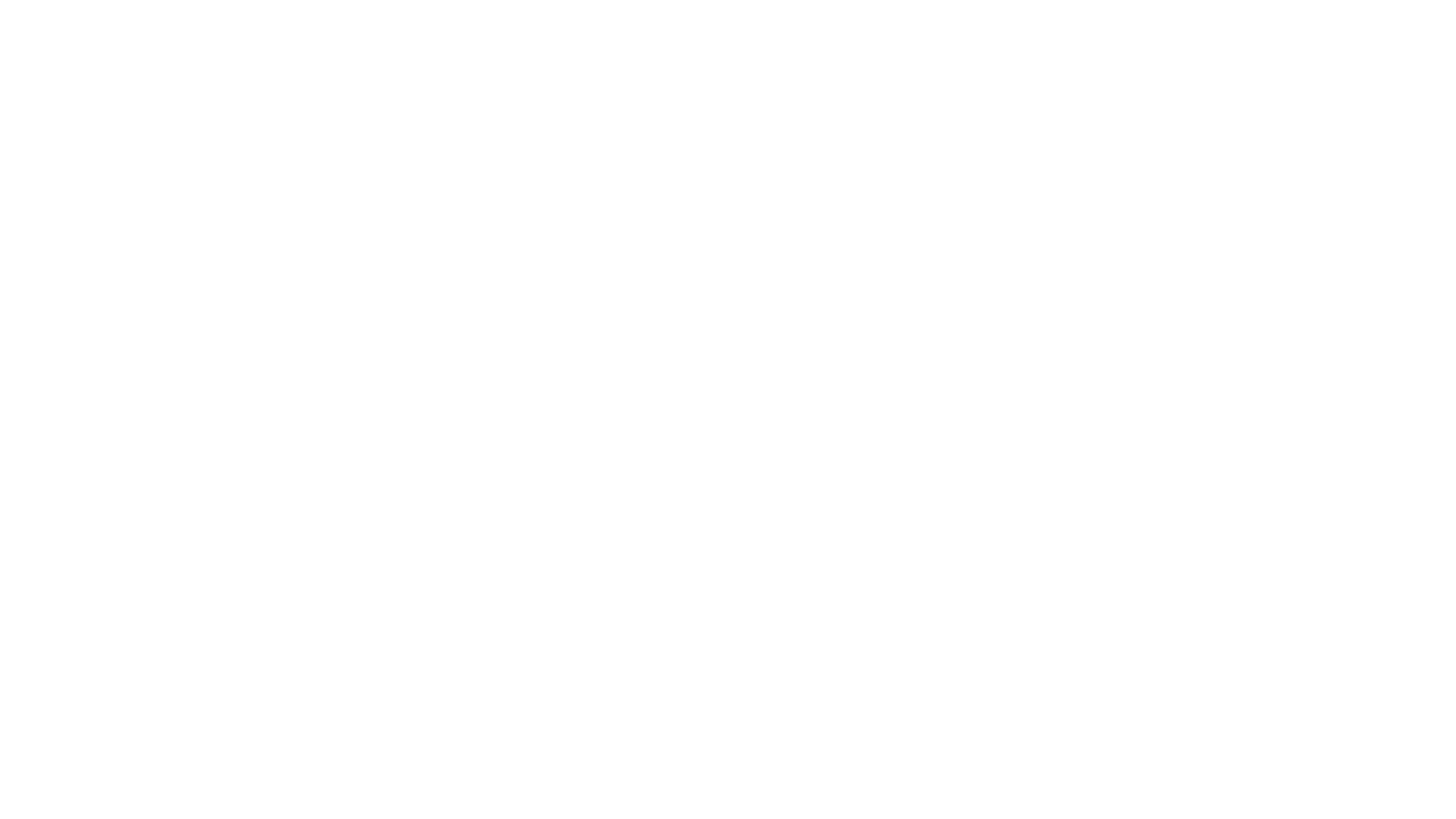 Casos de COVID-19 en el mundo al 09-05-2021
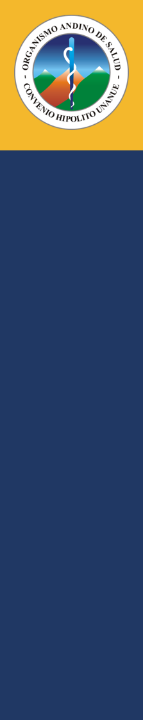 Gráfico de casos nuevos de COVID-19 en los últimos 7 días y
porcentaje de variación en 20 países en el mundo. 09-05-2021
https://www.worldometers.info/coronavirus/
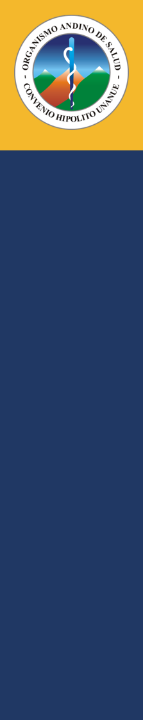 Gráfico de  nuevos fallecidos por COVID-19 de la última semana y porcentaje de variación en 20  países en el mundo 09-05-2021
https://www.worldometers.info/coronavirus/
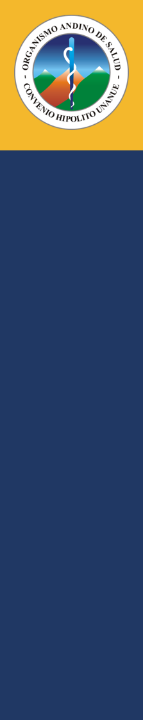 Gráfico de casos nuevos y nuevos fallecidos de COVID-19 por millón en el mundo en la última semana 09-05-2021
https://www.worldometers.info/coronavirus/
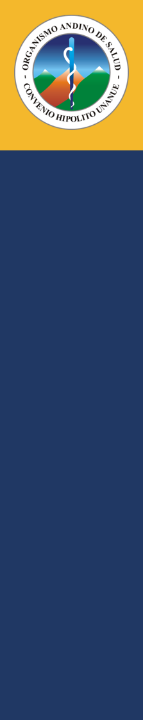 Gráfico de casos nuevos por millón de COVID-19 en 10  países en el mundo 09-05-2021
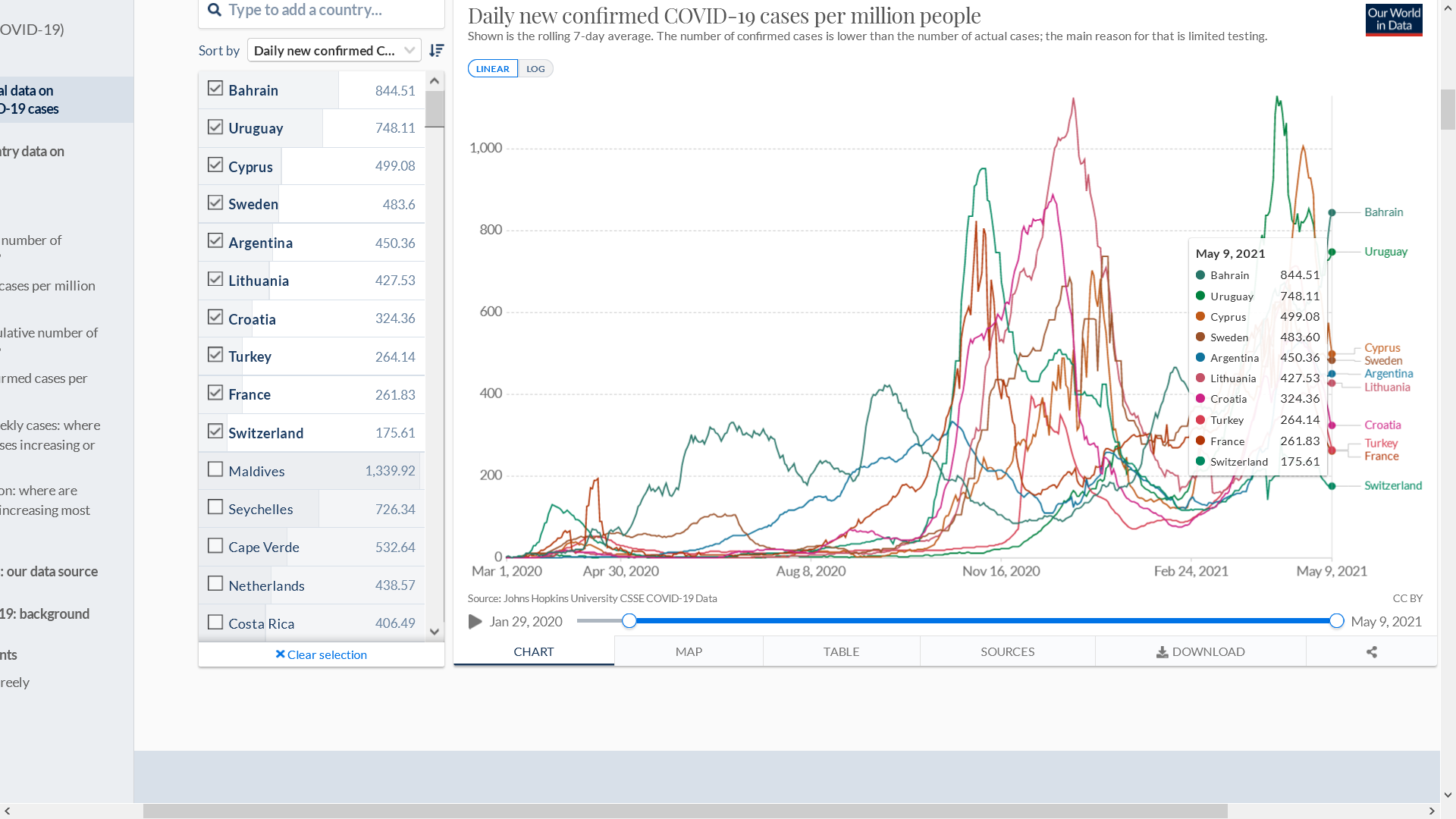 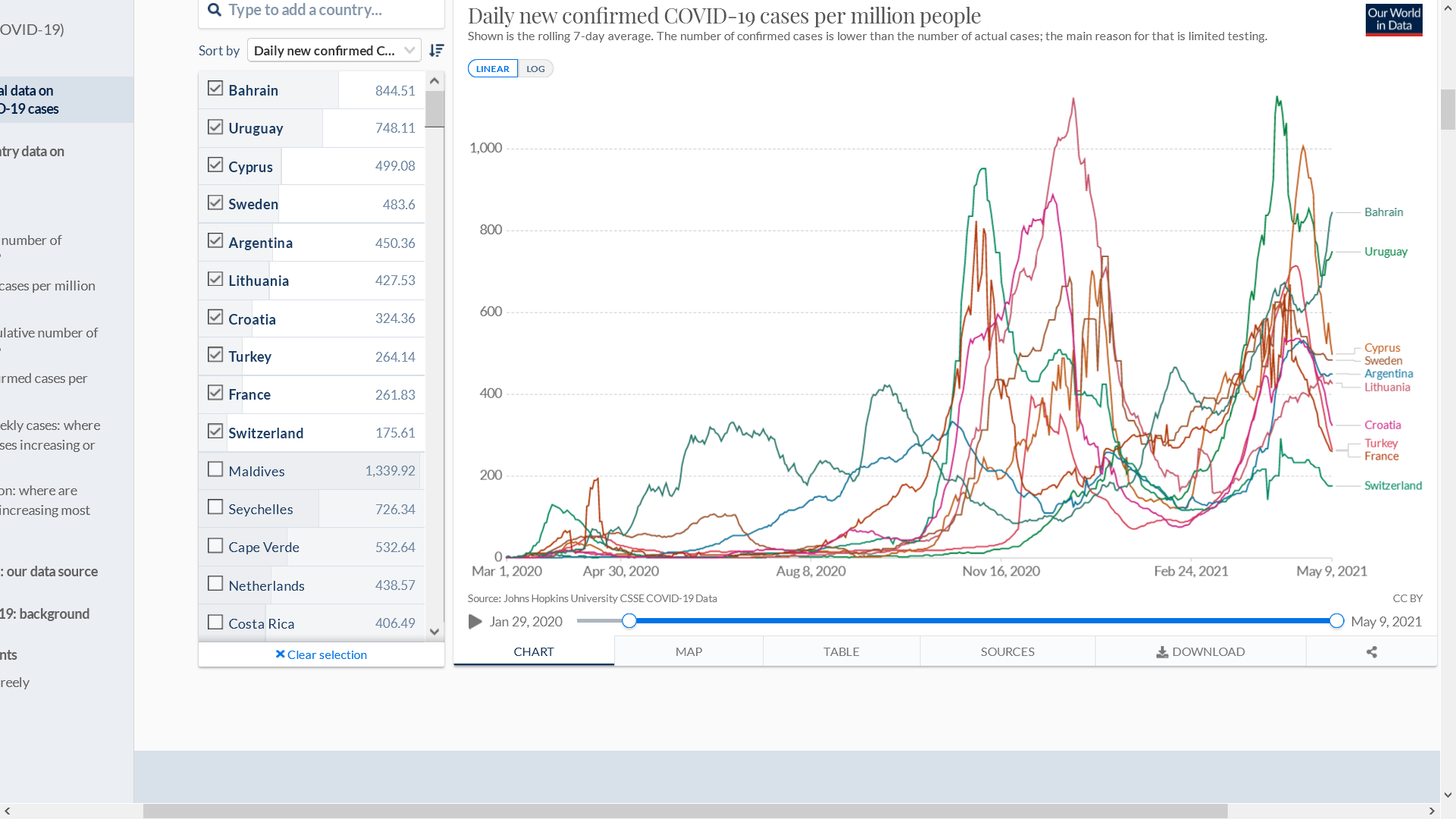 https://www.worldometers.info/coronavirus/
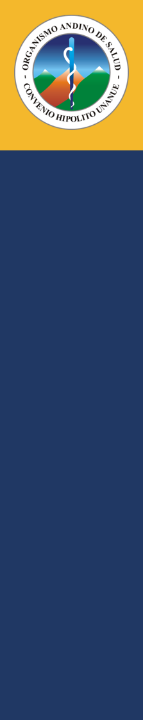 Gráfico de casos nuevos de COVID-19 de la última semana y
porcentaje de variación en Suramérica. 09-05-2021
https://www.worldometers.info/coronavirus/
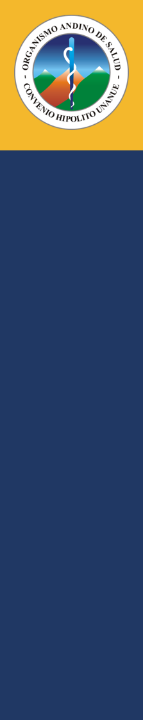 Gráfico de  nuevos fallecidos por COVID-19 de la última semana y porcentaje de variación en países de Suramérica 09-05-2021
https://www.worldometers.info/coronavirus/
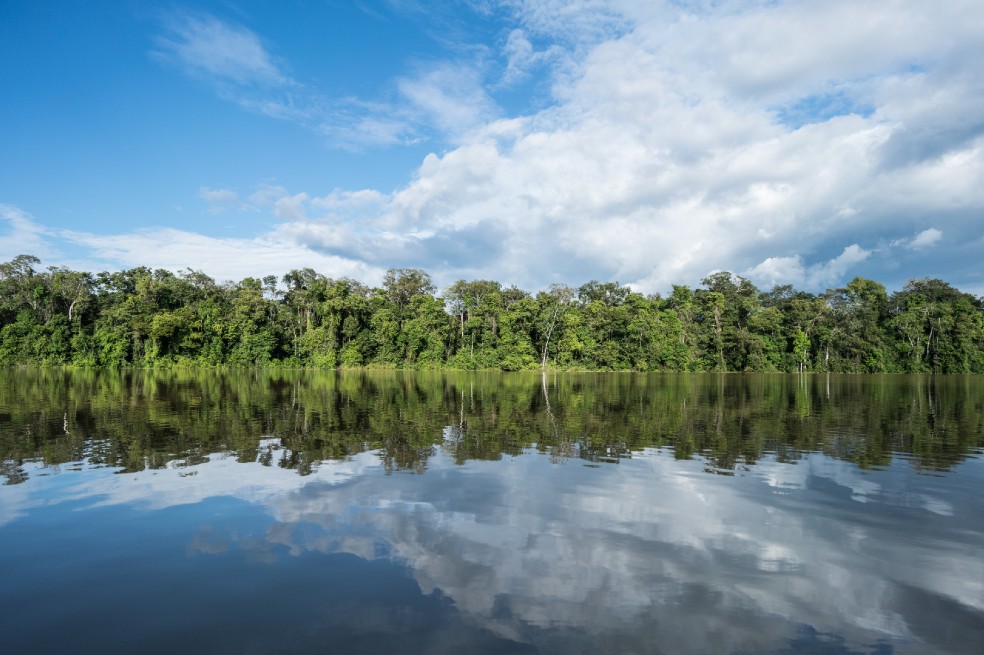 Situación del COVID-19 y la vacunación  en el mundo y los países andinos
Río Amazonas  Perú,  Colombia y Brasil
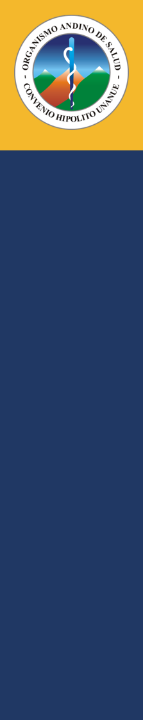 Dosis de vacuna contra el COVID-19 aplicadas al 09-05-2021
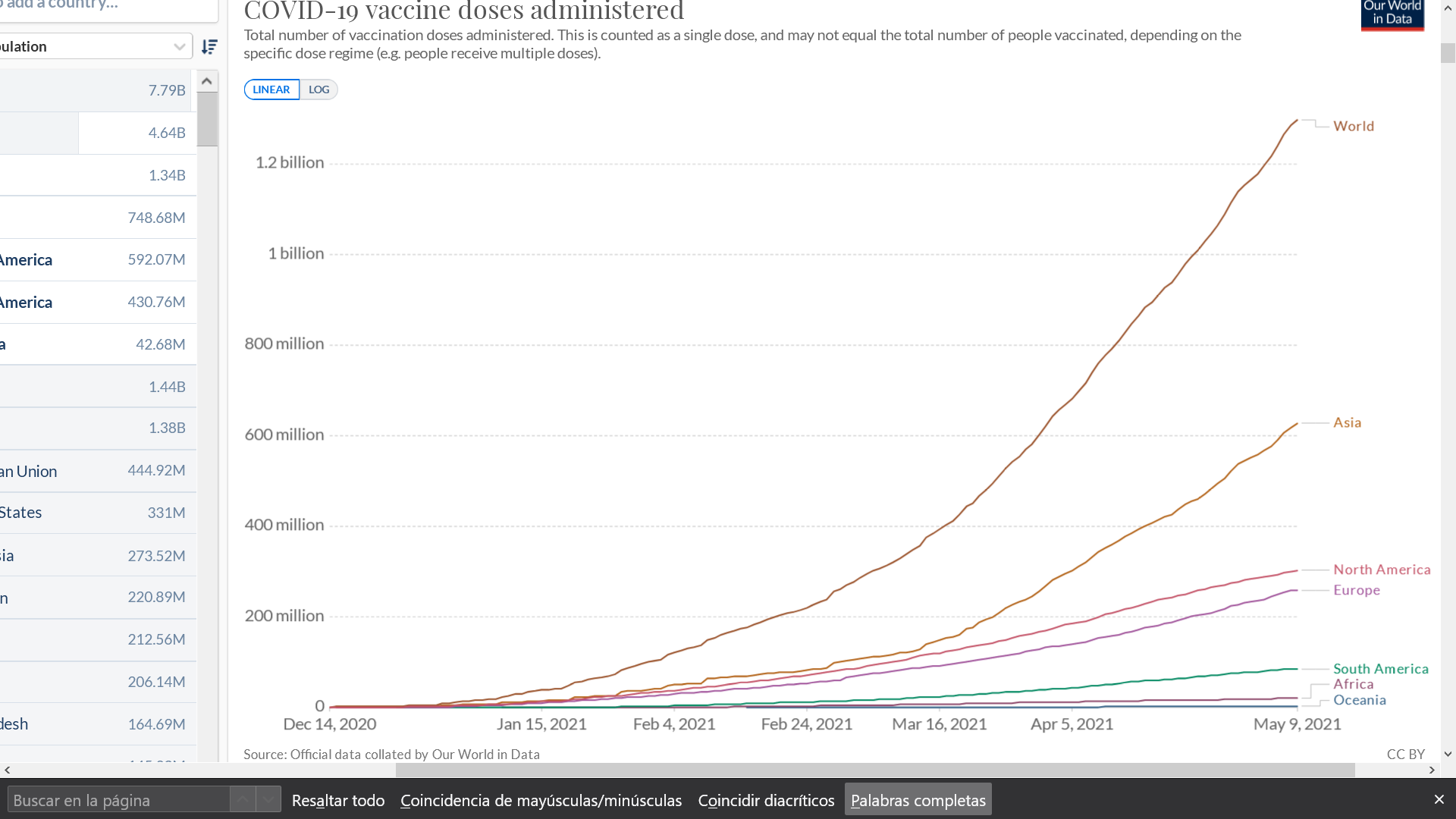 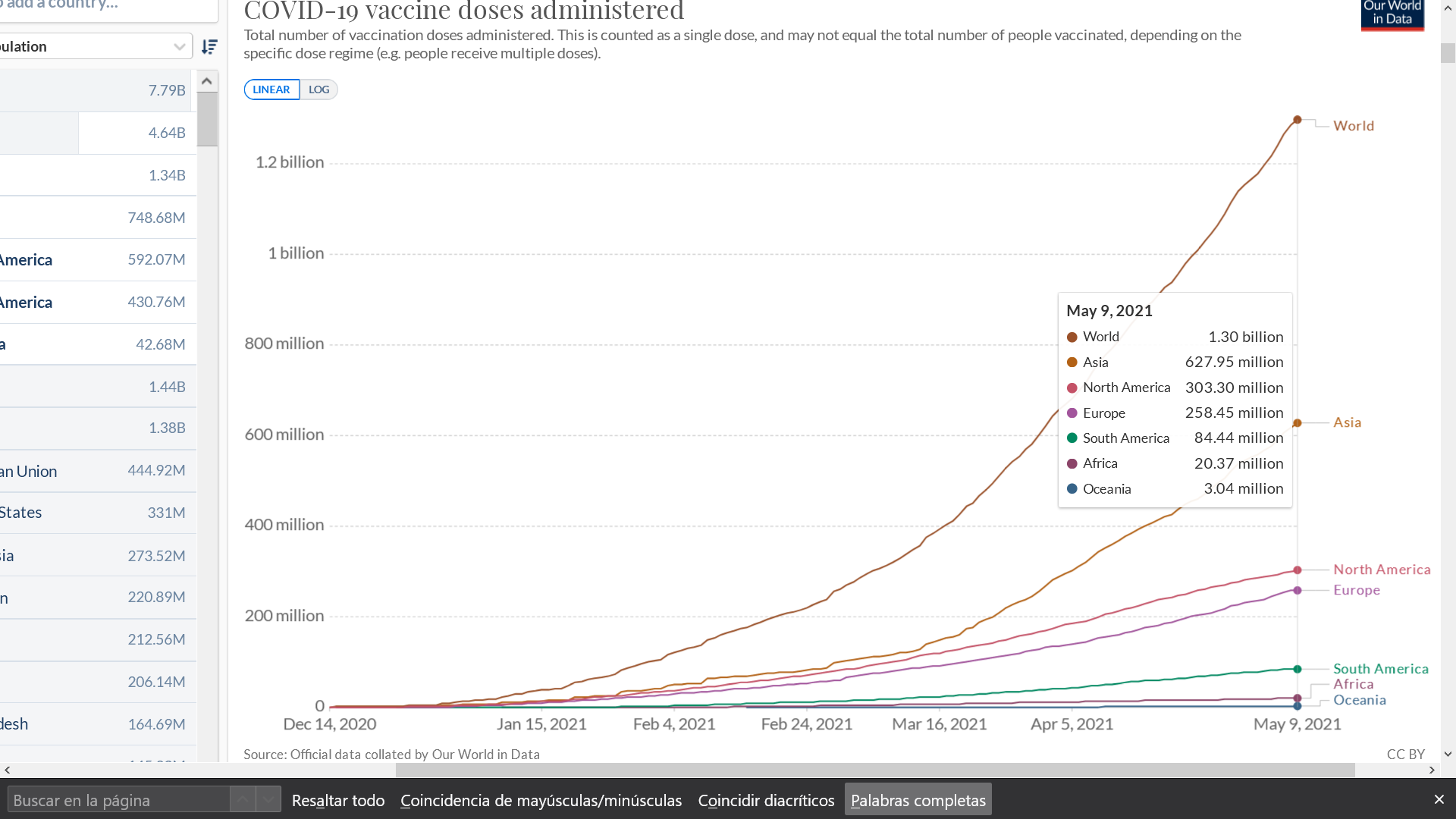 https://ourworldindata.org/covid-vaccinations
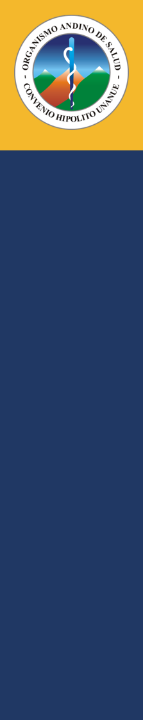 Dosis diaria aplicadas en el mundo contra el COVID-19 al 
09-05-2021 Promedio semanal
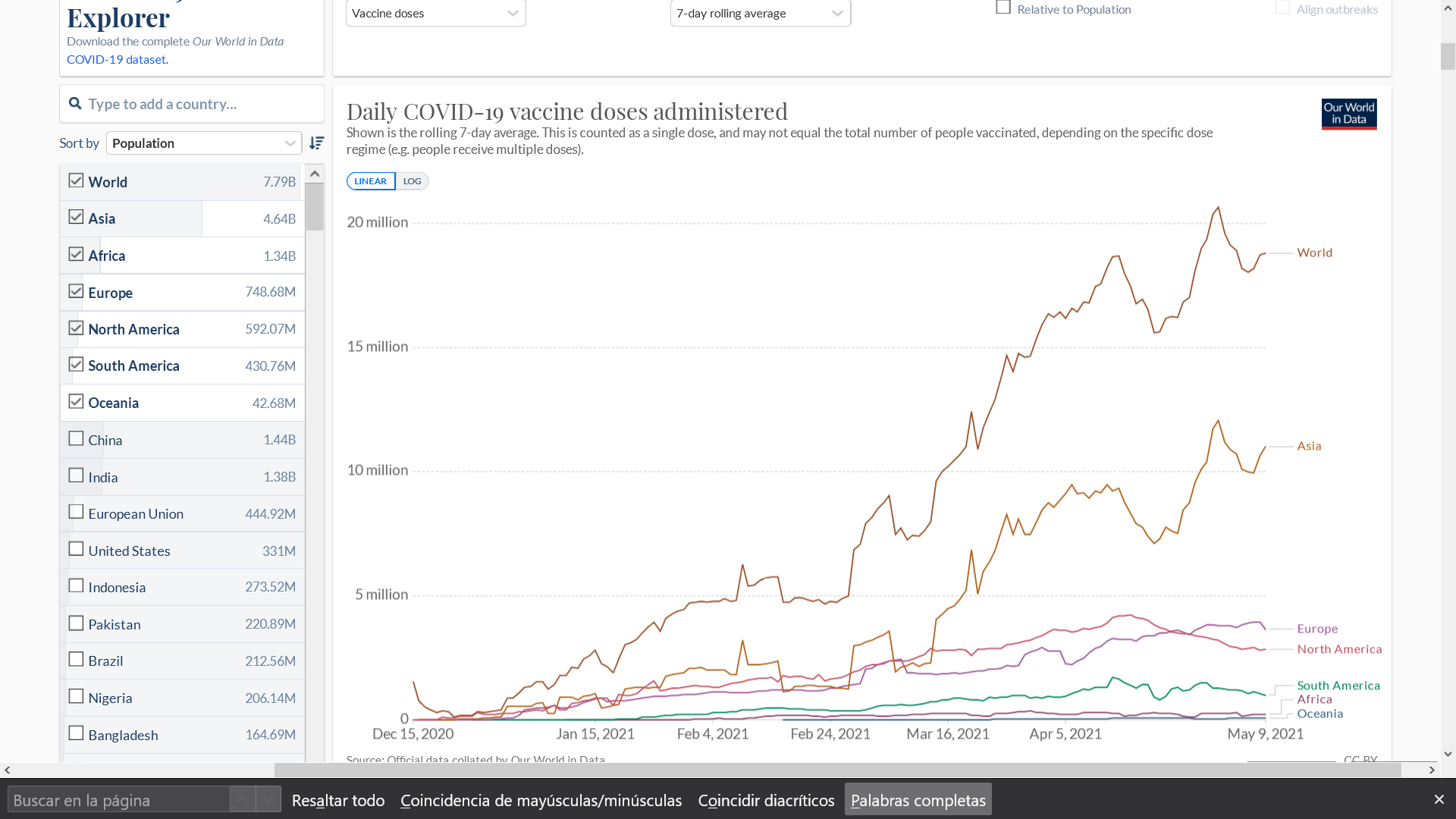 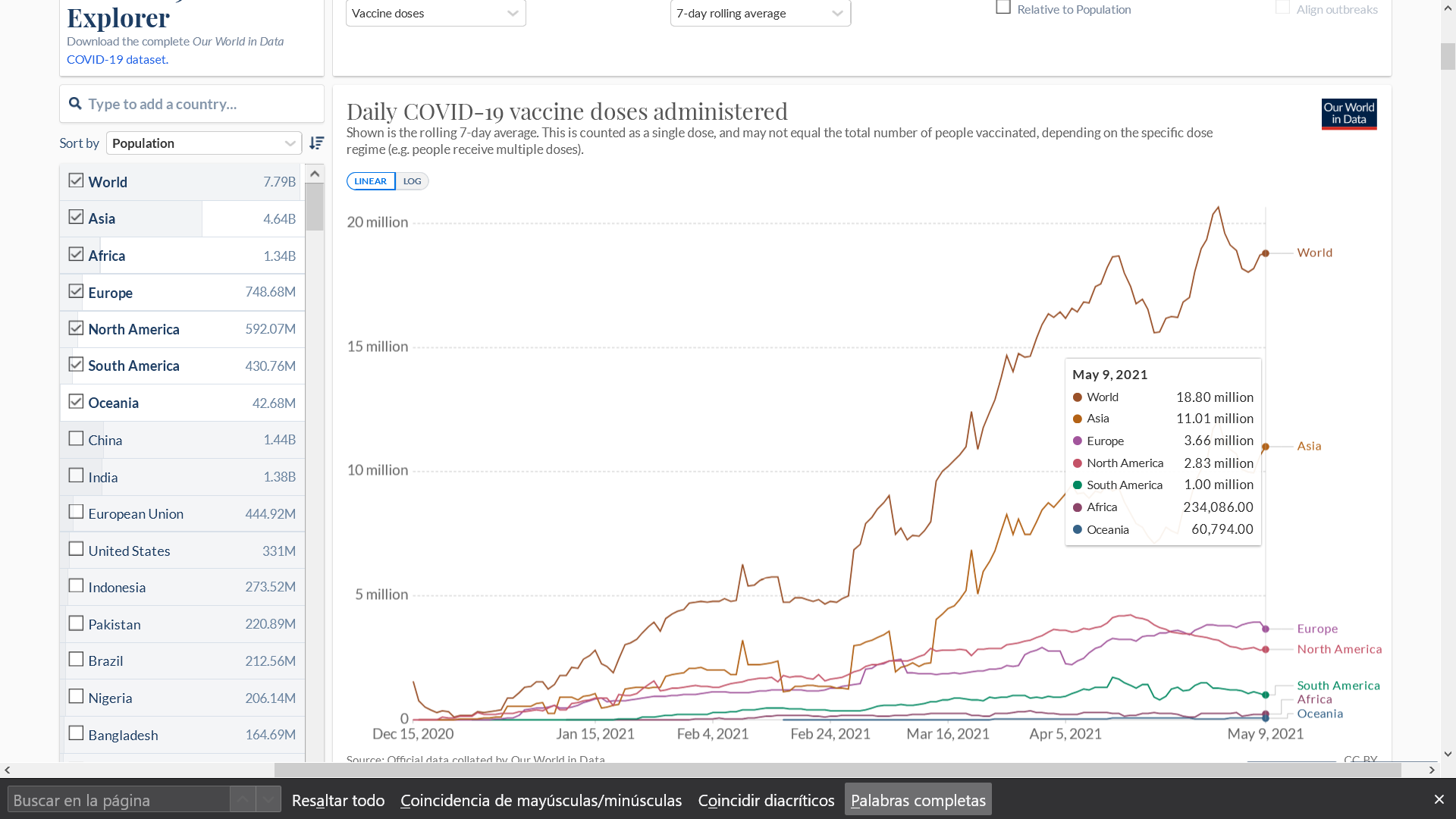 https://ourworldindata.org/covid-vaccinations
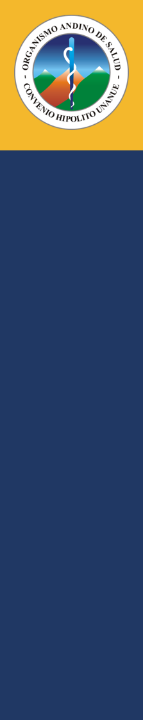 Porcentaje de personas vacunadas a nivel mundial con al menos una dosis de vacuna contra el COVID-19. 09-05-2021
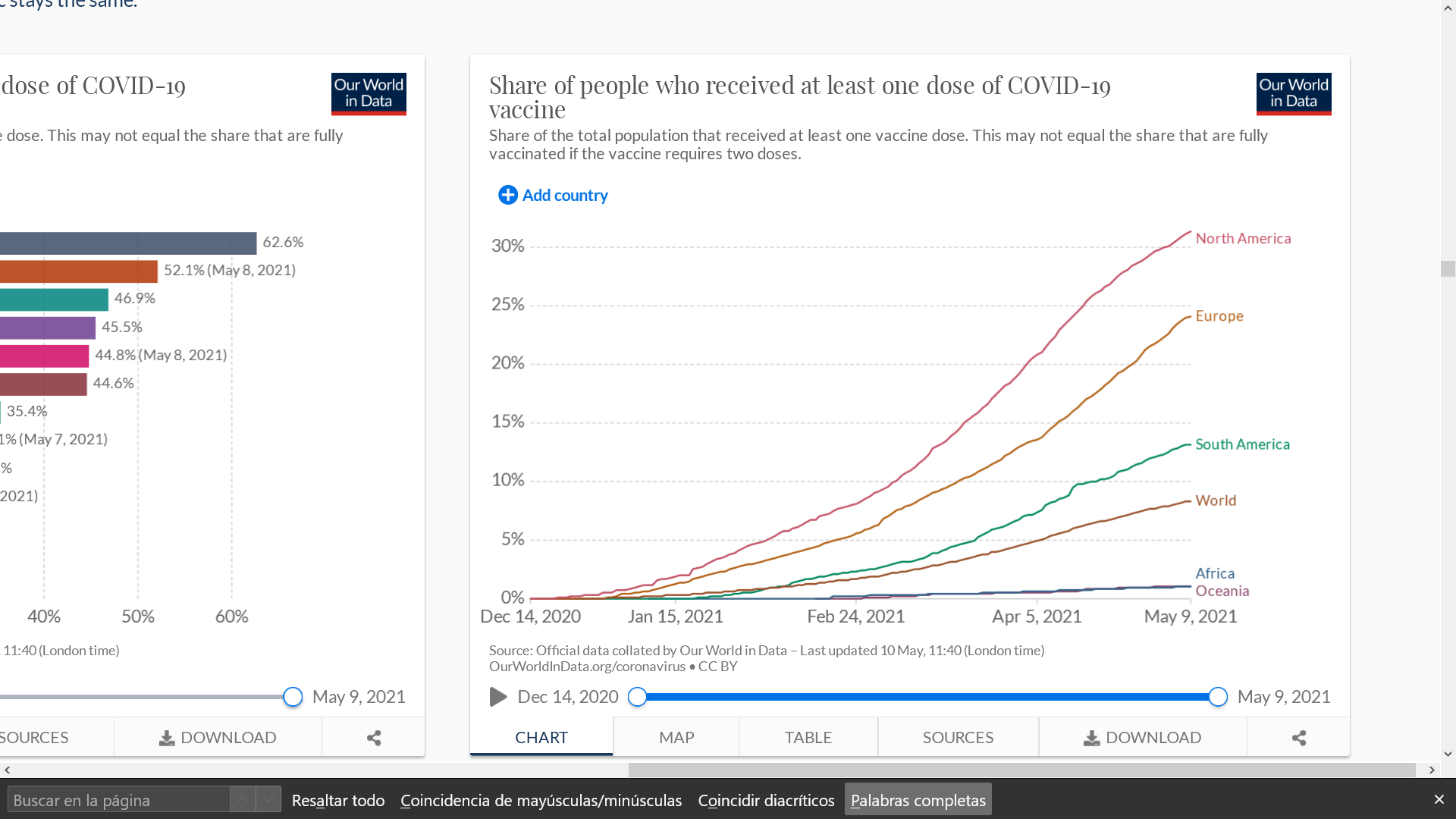 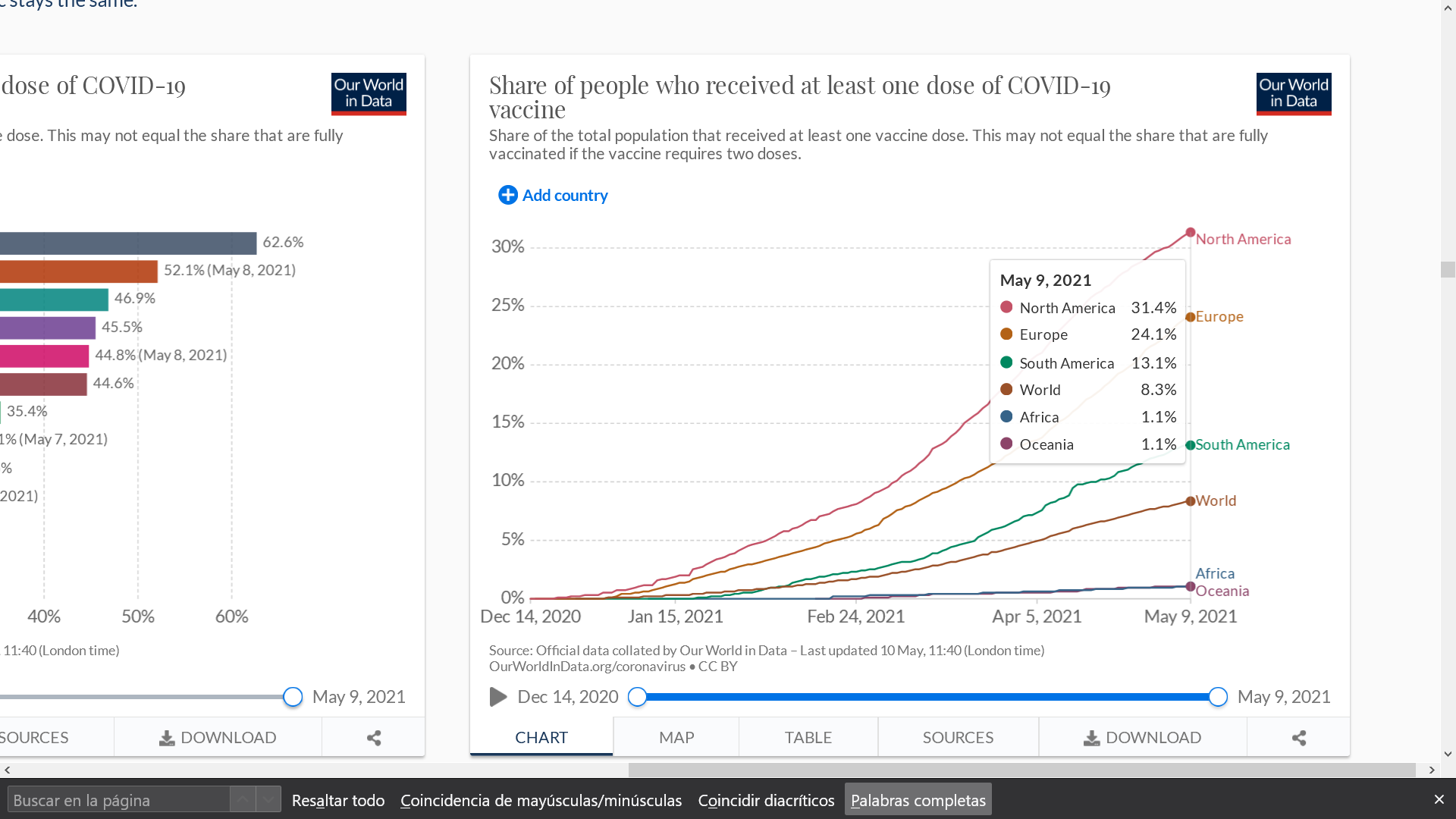 https://ourworldindata.org/covid-vaccinations
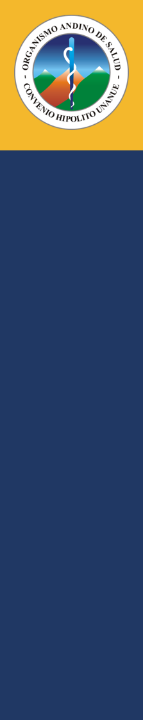 Porcentaje completamente vacunados a nivel mundial contra el COVID-19. 09-05-2021
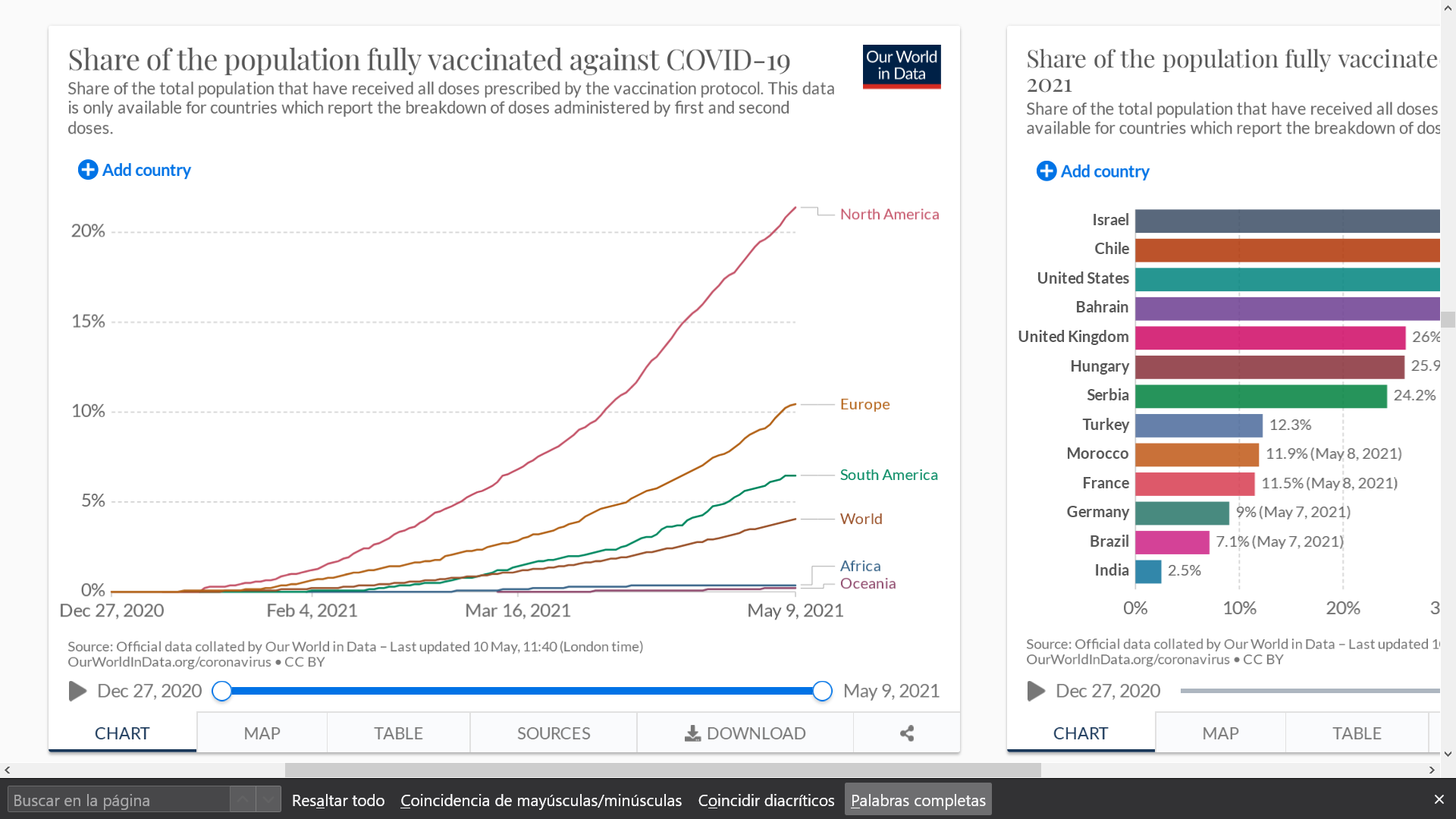 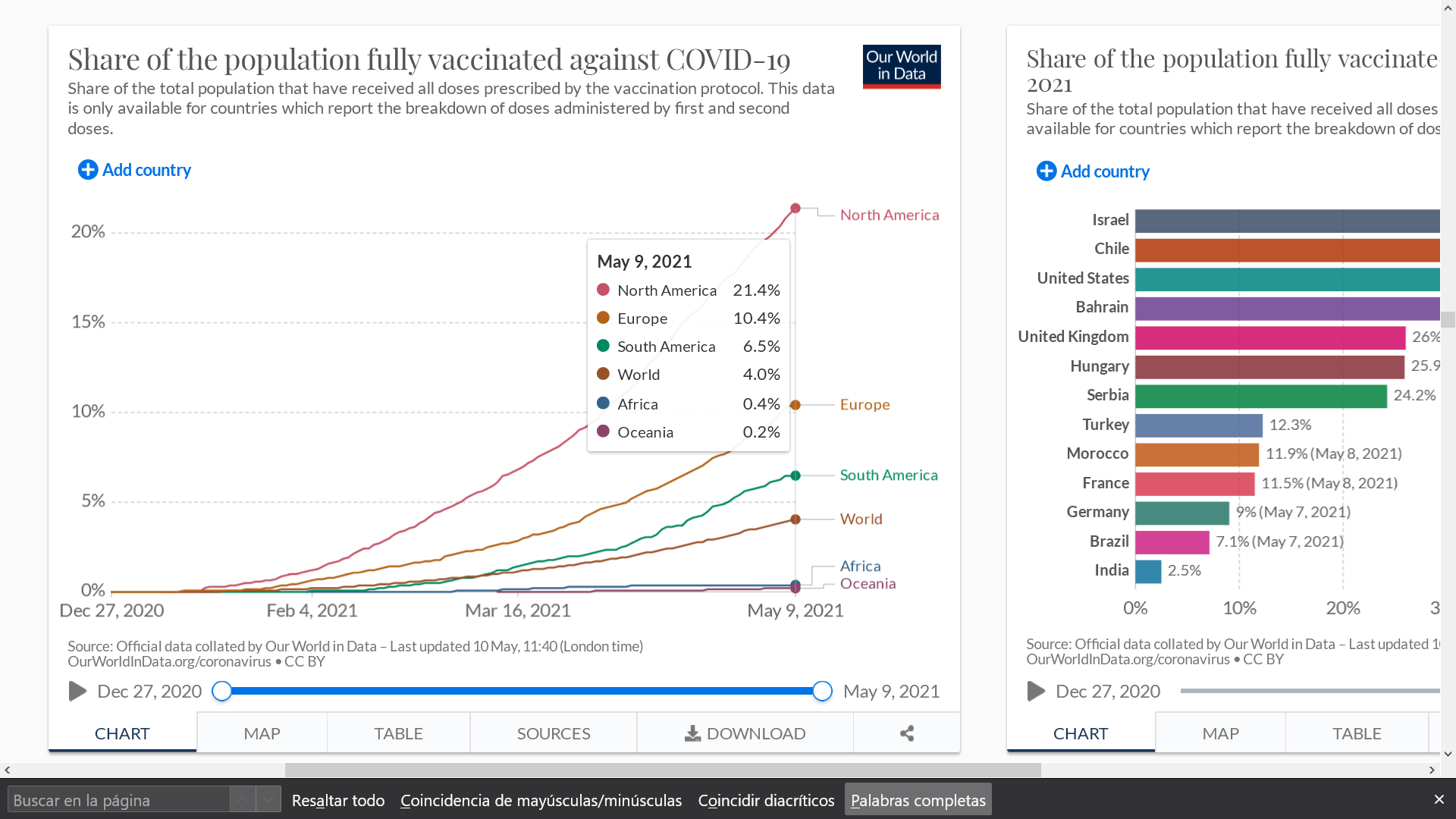 https://ourworldindata.org/covid-vaccinations
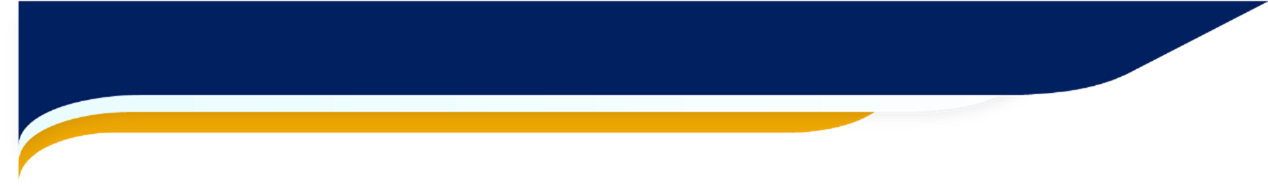 Avances en la vacunación contra el coronavirus
Países Andinos 10 de mayo 2021 –  Hora 8:00
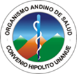 Fuente: OurWorldInData  y The New York Times
https://www.nytimes.com/interactive/2021/world/covid-vaccinations-tracker.html
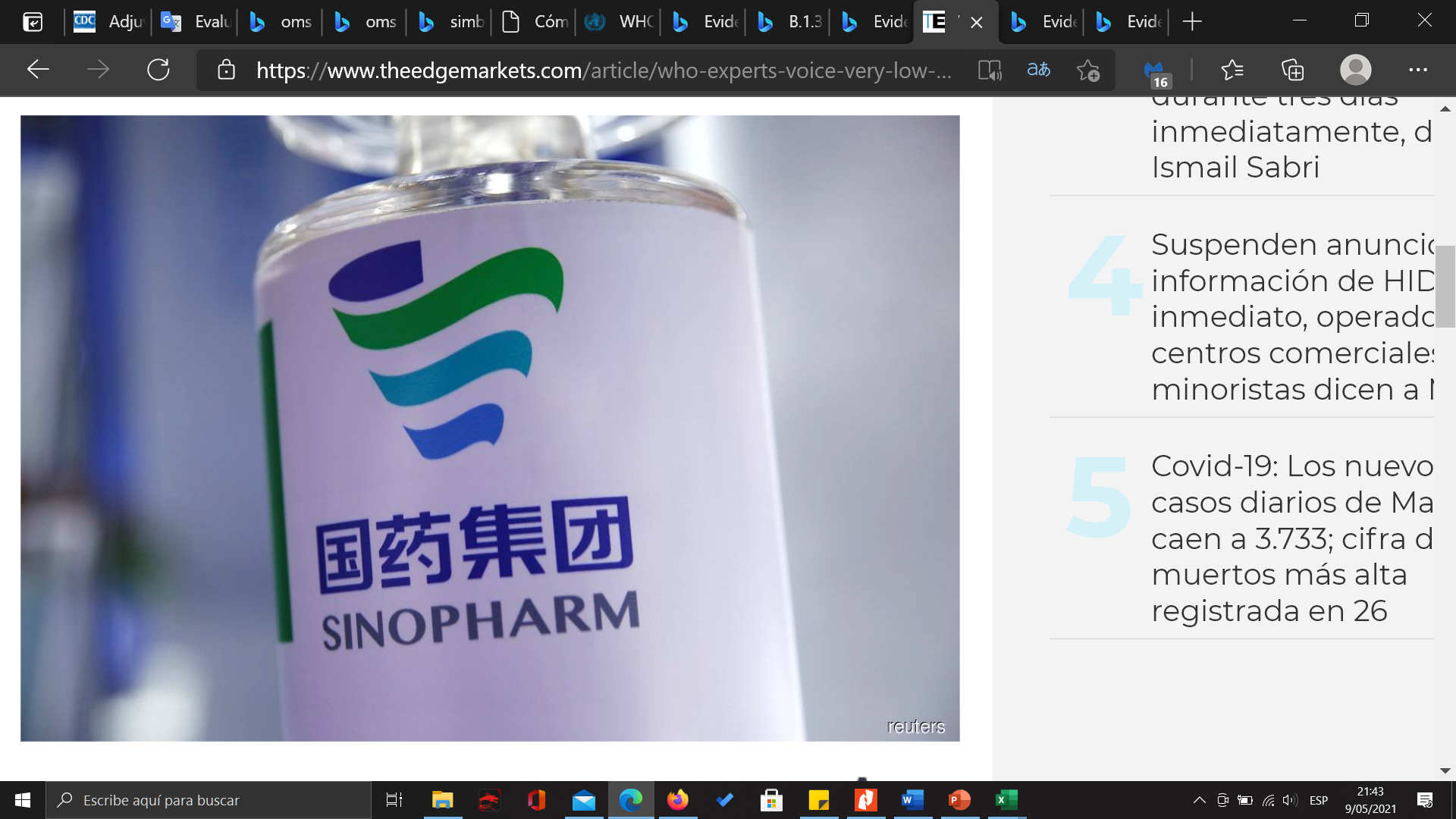 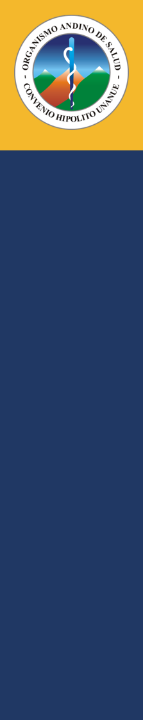 Evaluación de la evidencia:Vacuna Sinopharm / BBIBP COVID-19GRUPO ASESOR ESTRATÉGICO DE EXPERTOS EN INMUNIZACIÓN (SAGE)05-05-2021
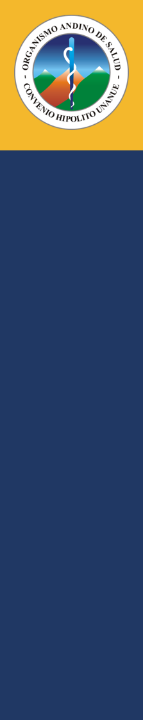 Vacuna COVID-19 adyuvada con hidróxido de aluminio, inactivada con β-propiolactona, de 2 dosis

Apta para administrarse entre 0/día 21-28

Autorizado por la Administración Nacional de Productos Médicos de China el 31 de diciembre de 2020

Autorizado por 45 países para su uso en adultos ≥18 años

EUL pendiente. 
La Lista de Uso de Emergencia (EUL) de la OMS es un requisito previo para el suministro de vacunas del mecanismo COVAX. También permite a los países acelerar su propia aprobación reglamentaria para importar y administrar vacunas COVID-19
Aluminio: adyuvante: sulfato de hidroxifosfato de aluminio amorfo (AAHS), hidróxido de aluminio, fosfato de aluminio, sulfato de aluminio potásico (Alum)	
Vacunas esta presente : Ántrax, DT, DPT, DTap-HepB-IPV, Hep A ,  Hep B,  VPH, encefalitis japonesa,
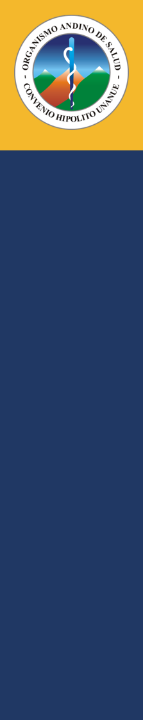 Vacunas de Emergencia autorizadas
Vacuna Pfizer/BioNTech para uso de emergencia el 31 de diciembre de 2020

Dos vacunas AstraZeneca/Oxford COVID-19 el 15 de febrero de 2021, producidas por AstraZeneca-SKBio (República de Corea) y el Instituto Sérico de la India;

Vacuna COVID-19 Ad26.COV2.S desarrollada por Janssen (Johnson & Johnson) el 12 de marzo de 2021.

Vacuna Moderna aprobada el 30 abril 2021

Vacuna Sinopharm
Para eliminar el potencial de replicación del virus se rocía con una sustancia química llamada beta-propiolactona. El compuesto desactiva a los coronavirus al unirse a sus genes. Los coronavirus inactivados ya no pueden replicarse. Pero sus proteínas, incluida la espiga, permanecieron intactas 

A continuación, los investigadores extrajeron los virus inactivados y los mezclaron con una pequeña cantidad de un compuesto a base de aluminio llamado adyuvante. Los adyuvantes estimulan el sistema inmunitario para potenciar su respuesta a una vacuna.
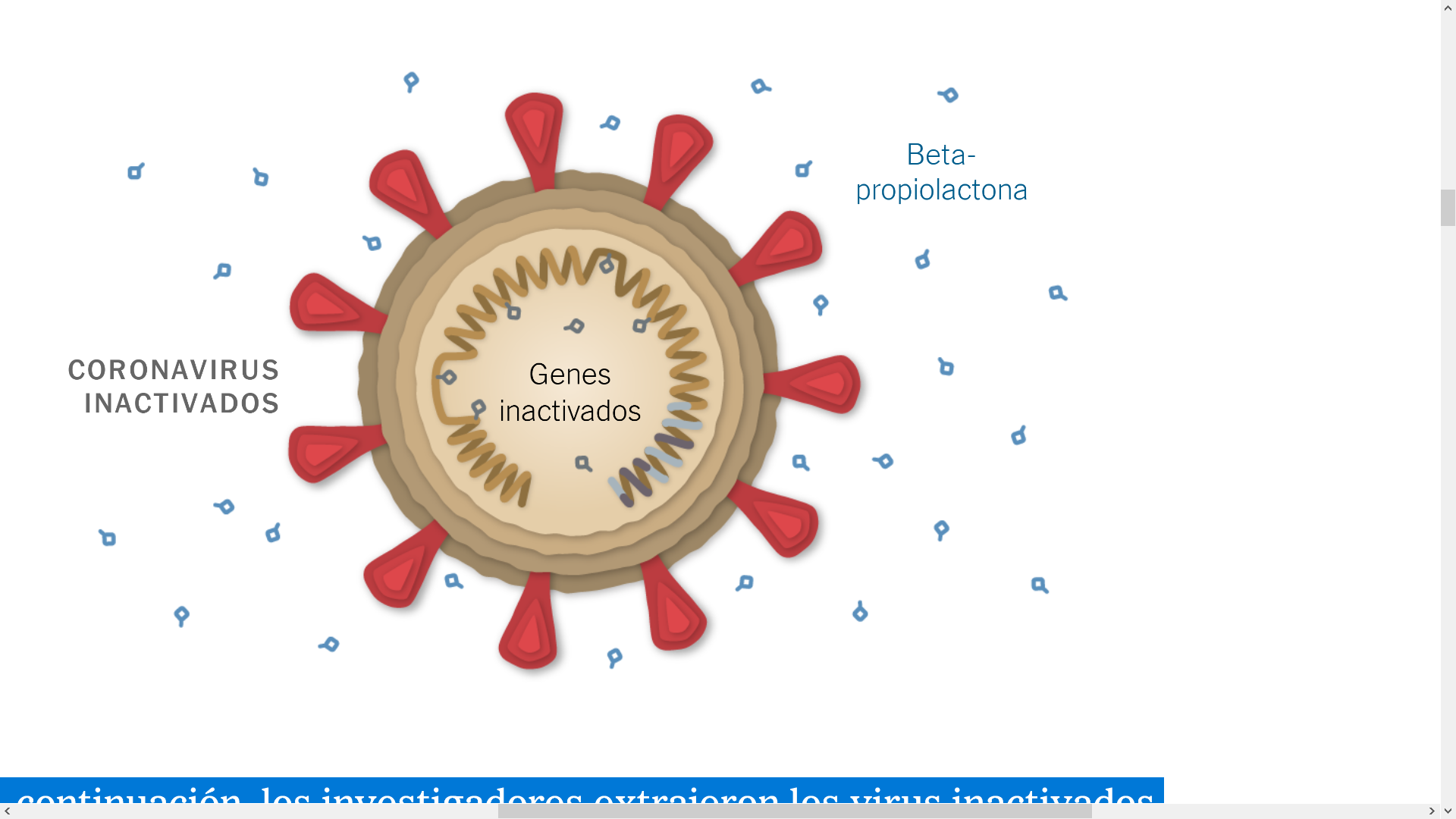 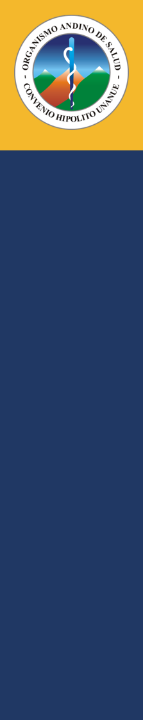 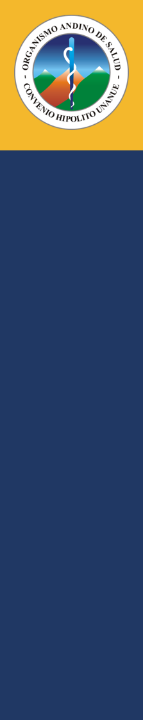 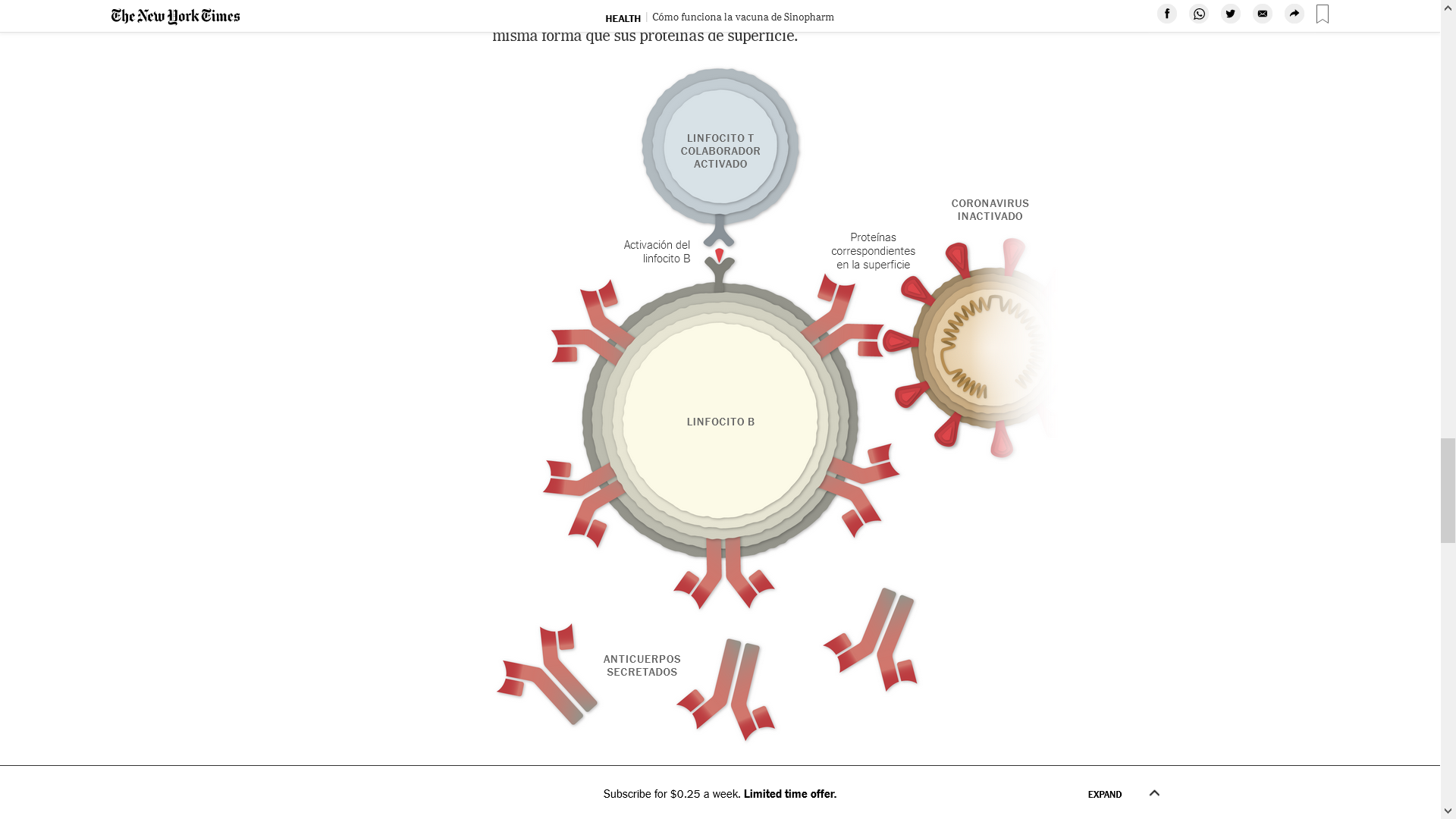 Mecanismo de activación de la inmunidad por vacuna inactivada
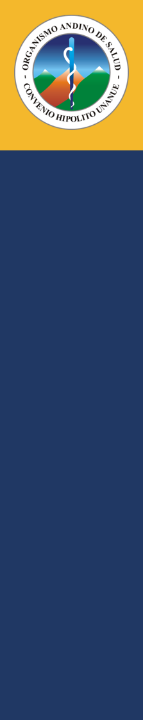 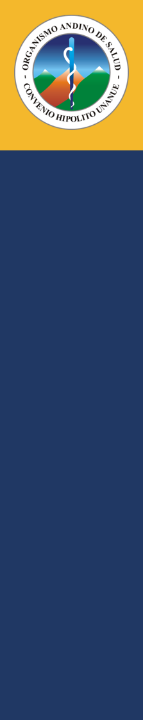 Preguntas planteadas por el Grupo de Trabajo SAGE
¿Cuál es la evidencia de la eficacia y seguridad de la vacuna en adultos (18-59 años)?
¿Cuál es la evidencia para su uso en grupos de mayor edad?
¿Cuál es la evidencia de eficacia y seguridad para ciertas comorbilidades y estados de salud?
CALIFICACIÓN de la evaluación de la evidencia
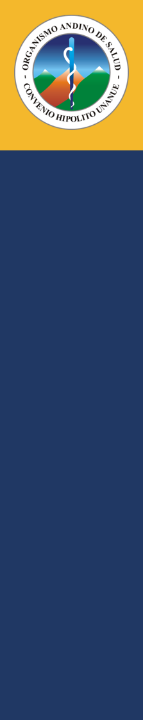 Base de datos clínica disponible en el momento de la revisión
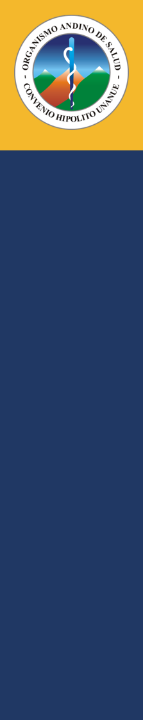 Resumen de los ensayos clínicos informados hasta la fecha
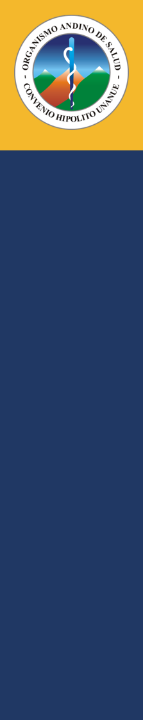 Eficacia de la vacuna en un ensayo de fase 3 en varios países (tiempo medio de seguimiento de 112 días)
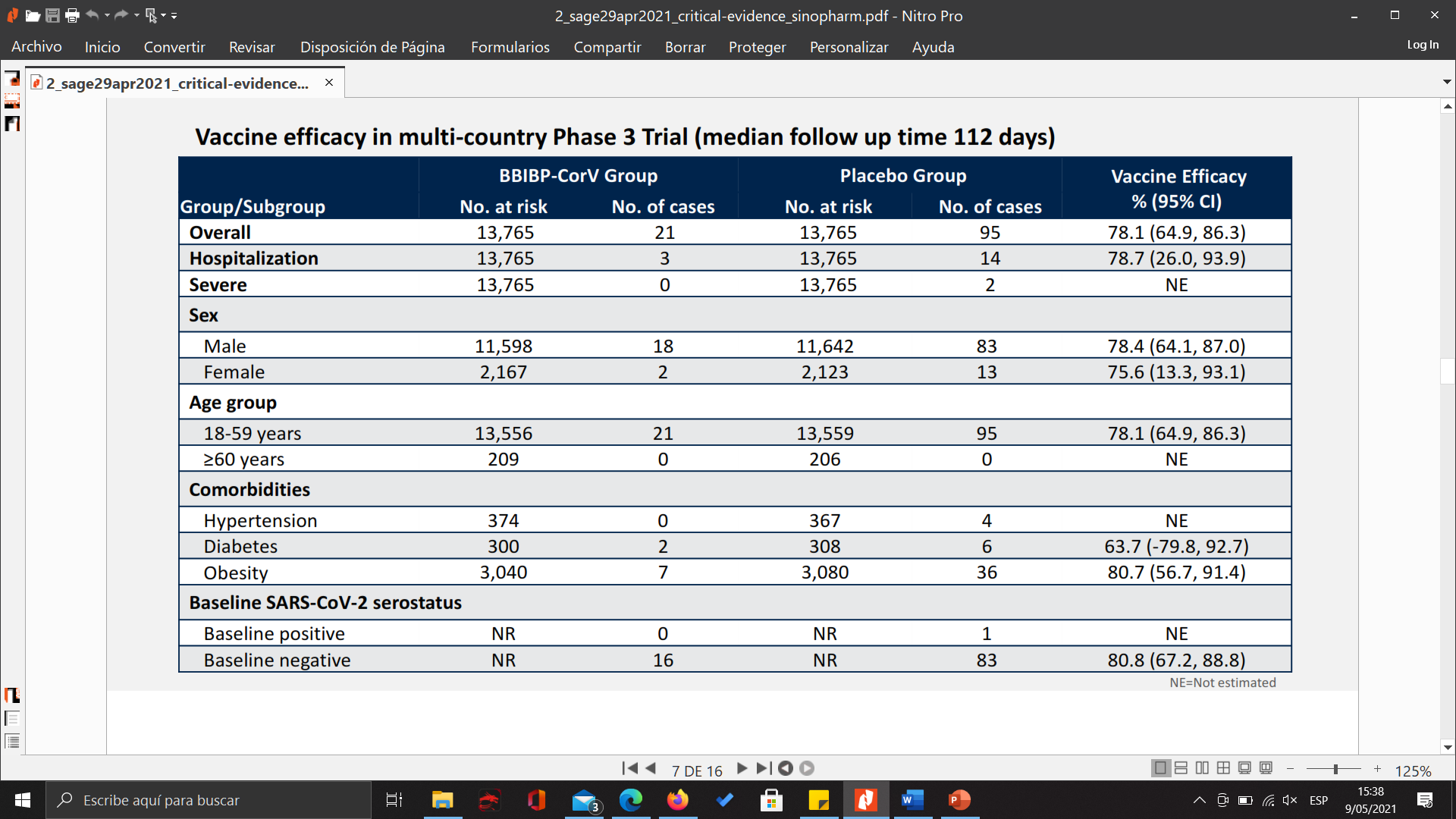 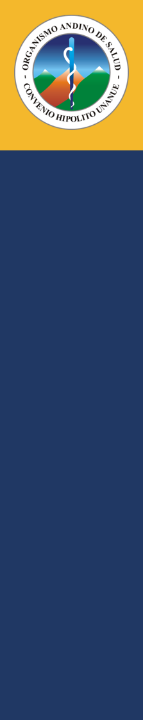 Resumen de seguridad del desarrollo clínico
No se identificaron problemas de seguridad a partir de estudios preclínicos o repro / tox.

Base de datos de seguridad clínica: 16.671 participantes que recibieron cualquier dosis del cual el 97% recibió la dosis según cronogramo autorizado

La mayoría de los eventos adversos fueron de leves a moderados: los más comunes fueron dolor en el lugar de inyección, dolor de cabeza y fatiga
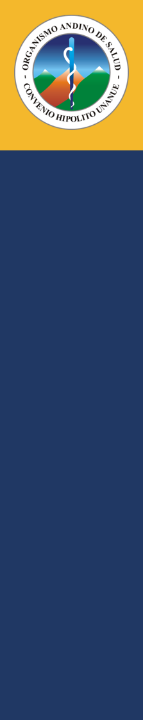 Resumen de seguridad del desarrollo clínico
Sin desequilibrio en el número de eventos adversos graves notificados, eventos adversos de especial interés. (enfermedades neurológicas), o evento adverso de Grado 3+ entre BBIBP-CorV y el grupo placebo

Dos eventos adversos graves evaluados como posiblemente relacionados con la vacunación (náuseas graves y síndrome de desmielinización inflamatoria / encefalomielitis diseminada aguda)

Se produjo una muerte en el ensayo de fase 3, en el grupo de placebo.

Se identificó un participante con diagnóstico de trombosis en el ensayo de fase 3, en el grupo BBIBP-CorV

Todas las reacciones alérgicas agudas fueron de Grado 1 y 2 en el grupo BBIBP-CorV (sin anafilaxia) y sin diferencias en frecuencia entre los grupos de vacuna y placebo
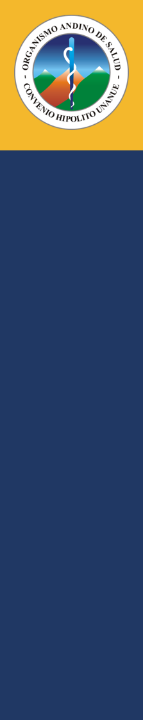 Resumen de seguridad posterior a la autorización
Los datos actuales de seguridad posteriores a la autorización se limitan al uso doméstico en China (datos cortados el 30 de diciembre de 2020)

Informe de datos basado en 5,9 millones de personas vacunadas en China- 1.453 eventos adversos informados para una tasa de notificación de 24,6 / 100.000 dosis 

De 108 reacciones locales notificadas, hubo 2 notificaciones de induración severa y 6 notificaciones de enrojecimiento severo.e hinchazón

De 202 casos de fiebre notificados, 86 se clasificaron como graves (≥38,6 grados Celsius)

11 casos de síntomas del nervio facial, todos evaluados como no relacionados con la vacuna-

Otros informes incluyeron erupción alérgica / urticaria
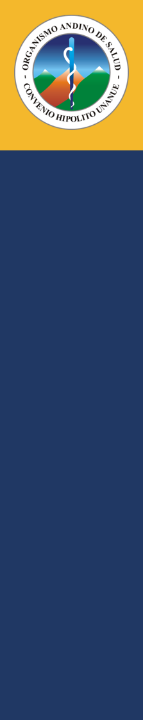 Uso en grupos de mayor edad (≥60 años)
Protección clínica
La eficacia de la vacuna no se demostró en el ensayo de fase 3 (0 casos en 415 participantes en BBIBP-CorV y grupos de placebo)
La inmunogenicidad mostró una alta seropositividad en los adultos mayores, pero menores GMT (ambos para la unión de anticuerpos y anticuerpos neutralizantes) en comparación con los adultos más jóvenes.
Seguridad
Ensayos clínicos (N = 546):
Perfil de seguridad similar al de los adultos más jóvenes, pero con menor reactogenicidad en los adultos mayores
No se produjeron eventos adversos graves en adultos ≥60 años en el grupo de la vacuna
Posterior  a la autorización:
Se han administrado 1,1 millones de dosis de la vacuna BBIBP-CorV a personas de 60 años o más en China.
Se notificaron ESAVIS en 79 personas, y se consideraron 45 reacciones adversas relacionadas con la vacunación.
Los más comunes fueron mareos (n = 23), dolor de cabeza (n = 9), fatiga (n = 9), náuseas (n = 7), fiebre (n = 6), vómitos (n = 6), dermatitis alérgica (n = 6)
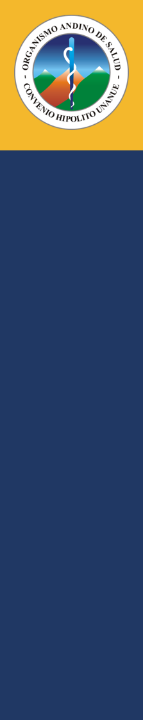 Conclusiones del Grupo de Expertos
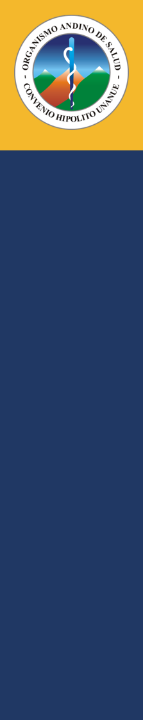 Protección contra variantes preocupantes
El estudio de neutralización cruzada sugiere neutralización pero con títulos reducidos contra B.1.351
La eficacia provisional contra variantes de interés no se pudo evaluar en los ensayos clínicos de fase 3
Aún no hay estudios de efectividad de la vacuna para informar la protección contra variantes preocupantes
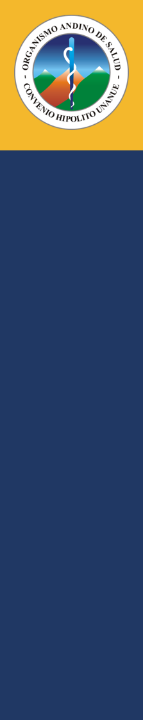 Lagunas de evidencia
Protección contra enfermedades graves

Duración de la protección, necesidad de dosis de refuerzo y riesgo futuro de aumento asociado a la vacuna enfermedad

Protección contra variantes preocupantes

Seguridad durante el embarazo

Seguridad y protección clínica en adultos mayores, aquellos con enfermedades subyacentes y otros subpoblaciones

Identificación y evaluación de eventos adversos raros detectados a través de la seguridad posterior a la autorización
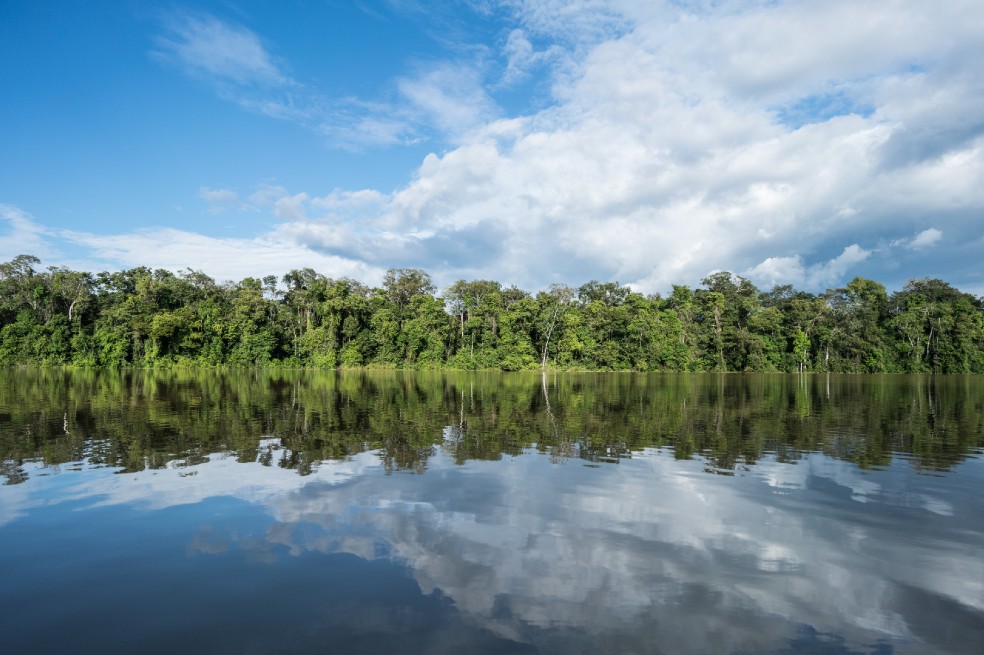 Situación epidemiológica y 
avances de vacunación
Río Amazonas  Perú,  Colombia y Brasil
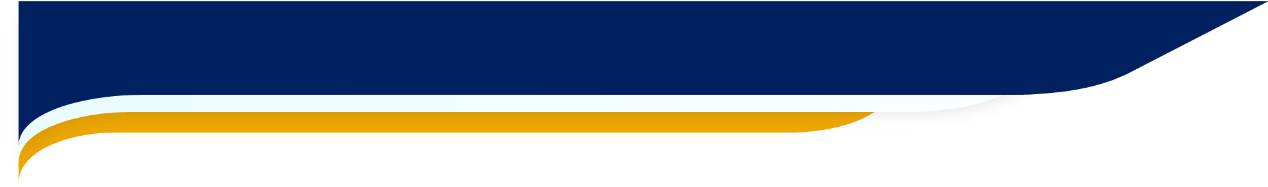 COVID-19 en los países andinos10 de mayo 2021 –  Hora 7:30
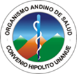 Elaborado ORAS-CONHU a partir de datos de  https://www.worldometers.info/coronavirus/
Institutos Nacionales de Estadística de los países andinos
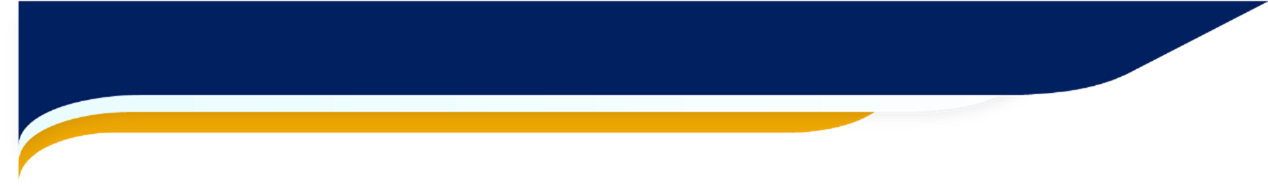 Avances en la vacunación contra el coronavirus
10 de mayo 2021 –  Hora 8:15
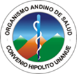 Dosis aplicadas: 26,413,471
Fuente: OurWorldInData  y The New York Times
https://www.nytimes.com/interactive/2021/world/covid-vaccinations-tracker.html
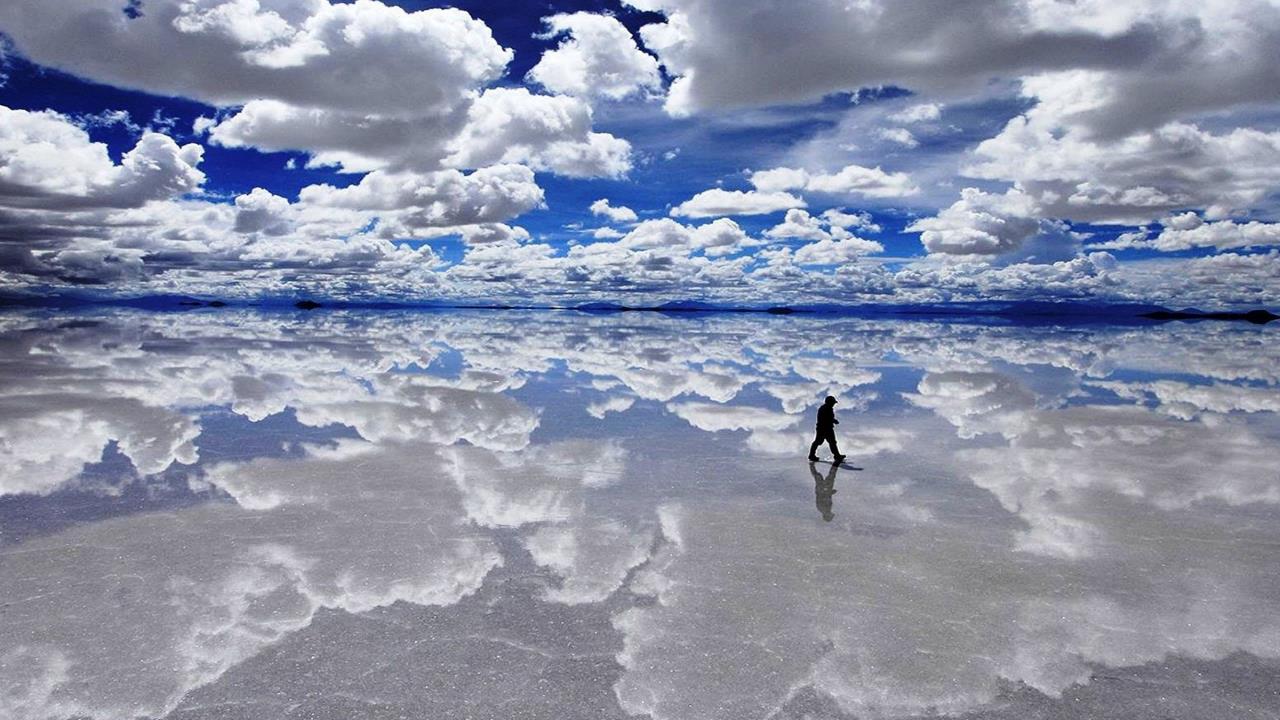 BOLIVIA
Salar de Uyuni
[Speaker Notes: https://tipsparatuviaje.com/lugares-turisticos-de-bolivia/
espectacular desierto de sal a 3650 metros sobre el nivel de mar: el Salar de Uyuni. El Salar de Uyuni sobresale entre los lugares turísticos de los 9 departamentos de Bolivia, por su belleza desértica que le convierte en la principal atracción del país.

Con sus 10.582 km2 es la salina más grande del planeta y el desierto de sal a mayor altura del mundo, con más de la mitad de las reservas mundiales de litio.

Además de este metal alcalino utilizado en la fabricación de baterías eléctricas,  el salar también tiene abundantes reservas de potasio, magnesio y boro. Sus sales son empleadas en el tratamiento del trastorno bipolar.

Es hábitat de cactus de hasta 10 metros de altura, del flamenco austral (flamenco chileno), la parihuana (flamenco andino) de y la parina chica (flamenco de James), 3 especies de bellos colores cuyo metabolismo se adaptó a un extremo ambiente salino.]
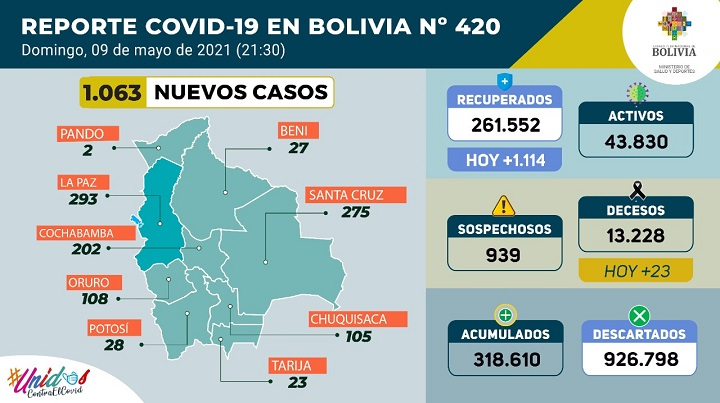 https://www.minsalud.gob.bo/
[Speaker Notes: https://rodillo.org/estadisticas-coronavirus/bolivia/?gclid=Cj0KCQiAv6yCBhCLARIsABqJTjakFrExUj4ENTZZa2cFV5OG_nVEo15uS8xEFzaSW0crMMNP50i0_-0aAn0AEALw_wcB]
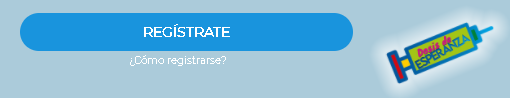 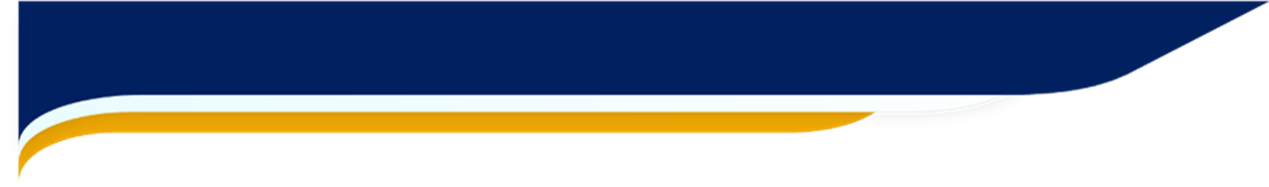 Avances vacunación COVID-19 
 Bolivia
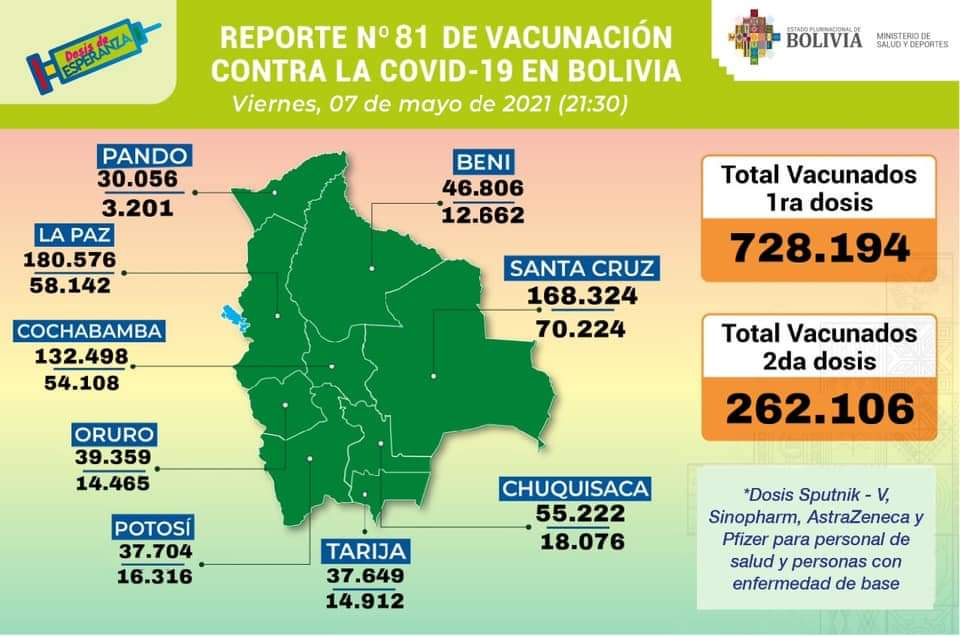 https://www.boliviasegura.gob.bo/index.php/category/estadistica/
[Speaker Notes: https://www.boliviasegura.gob.bo/index.php/category/estadistica/
https://www.boliviasegura.gob.bo/

Fuente: OurWorldData. https://github.com/owid/covid-19-data/blob/master/public/data/vaccinations/country_data/Bolivia.csv]
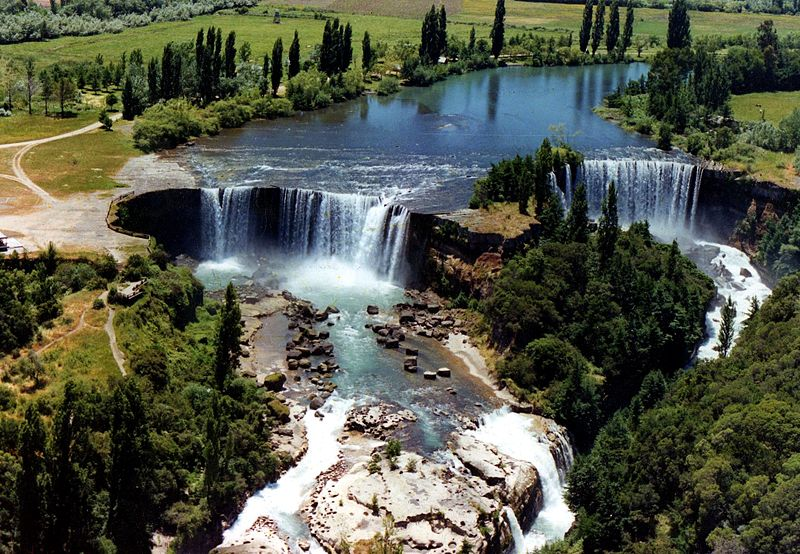 CHILE
Salto del Laja, Chile
https://www.minsal.cl/nuevo-coronavirus-2019-ncov/casos-confirmados-en-chile-covid-19/
[Speaker Notes: https://www.boliviasegura.gob.bo/index.php/vacunas/]
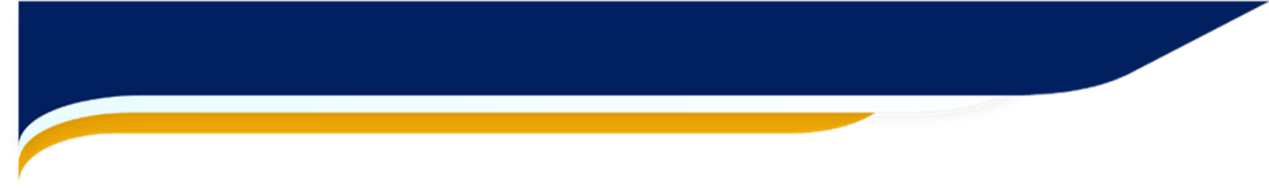 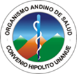 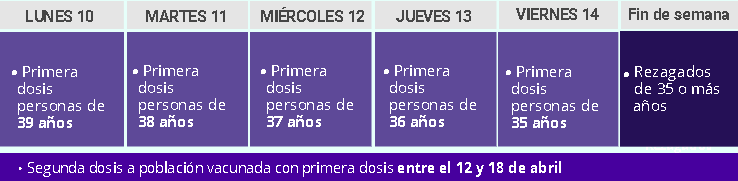 Avances vacunación COVID-19 - Chile
15,703,842
Dosis aplicadas
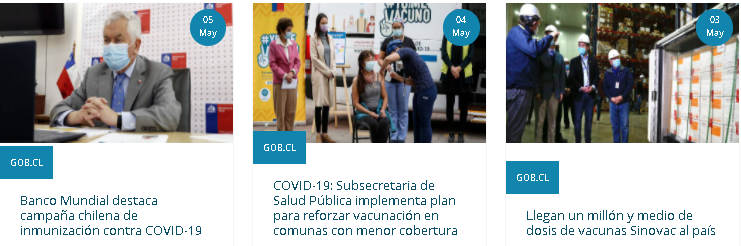 Chile comenzó vacunación en diciembre de 2020
https://www.gob.cl/yomevacuno/
[Speaker Notes: El análisis abarcó 10 millones 500 mil personas, de los cuales, cuatro millones fueron inoculados entre el 2 de febrero y el 1 de abril de 2021 con la vacuna del laboratorio Sinovac.]
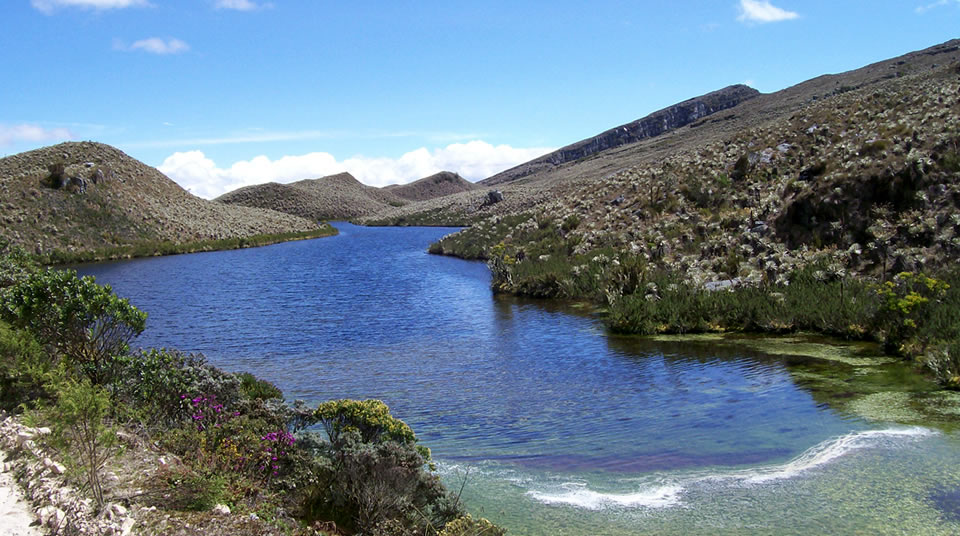 Parque Nacional Natural Sumapaz. Colombia
COLOMBIA
[Speaker Notes: https://www.parquesnacionales.gov.co/portal/es/ecoturismo/
https://www.parquesnacionales.gov.co/portal/es/ecoturismo/]
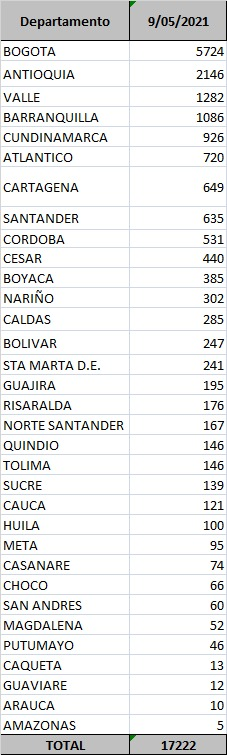 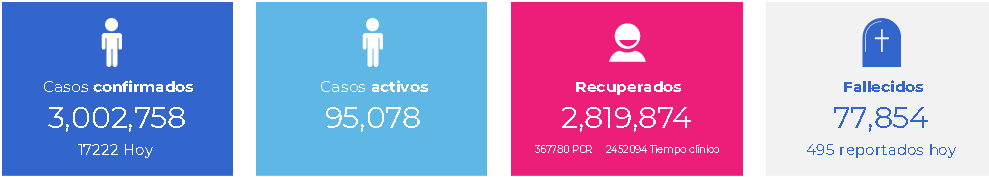 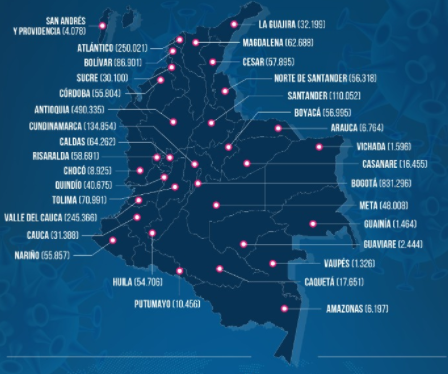 Contexto más afectado

Bogotá 		831,296	
Antioquia (Medellín)	490,335	
Atlántico (Barranquilla)	250,021	
Valle del Cauca (Cali) 	245,366	
Cundinamarca (sin Bogotá)	 134,854
Santander (Cúcuta)	110,052	
Bolívar (Cartagena)  	   86,901
https://coronaviruscolombia.gov.co/Covid19/index.html
https://www.minsalud.gov.co/salud/publica/PET/Paginas/Covid-19_copia.aspx
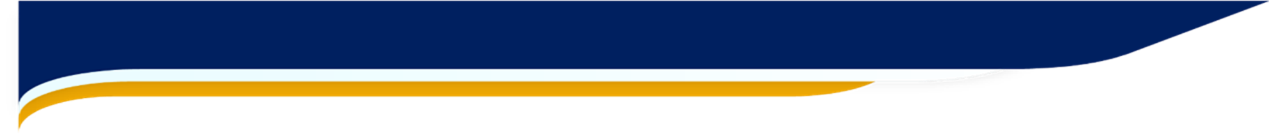 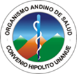 Avances vacunación COVID-19 - Colombia
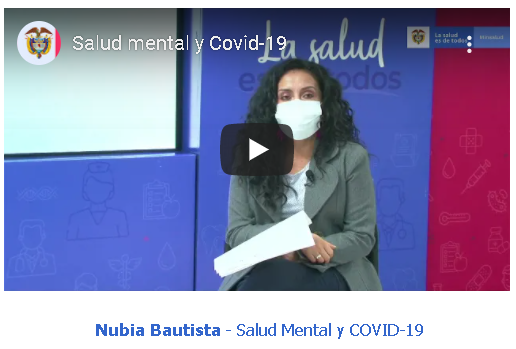 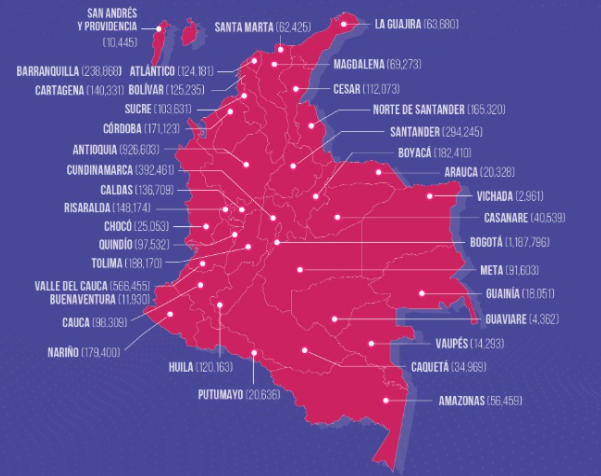 Mira las entrevistas con otros expertos
Dosis aplicadas en total: 6.246.196
Total segundas dosis: 2.317.070
Dosis día: 149.535
Segundas dosis día: 81.825
https://www.minsalud.gov.co/Paginas/default.aspx
https://www.minsalud.gov.co/salud/publica/Vacunacion/Paginas/Vacunacion-covid-19.aspx
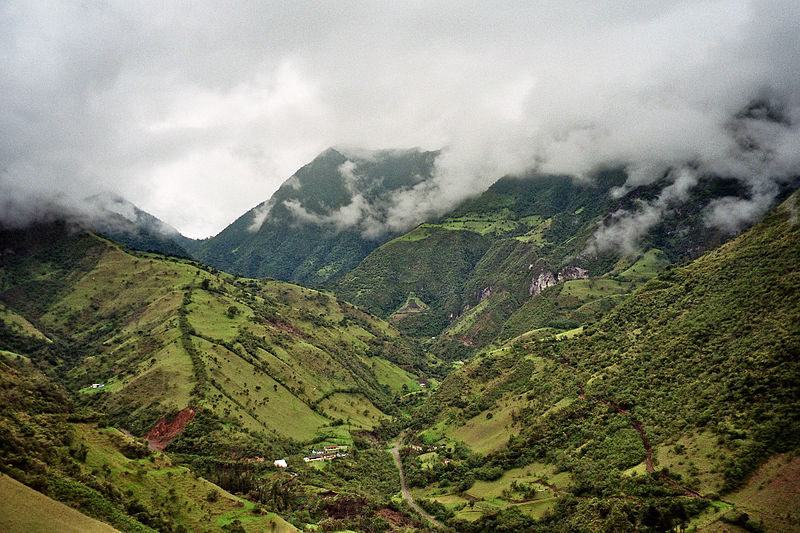 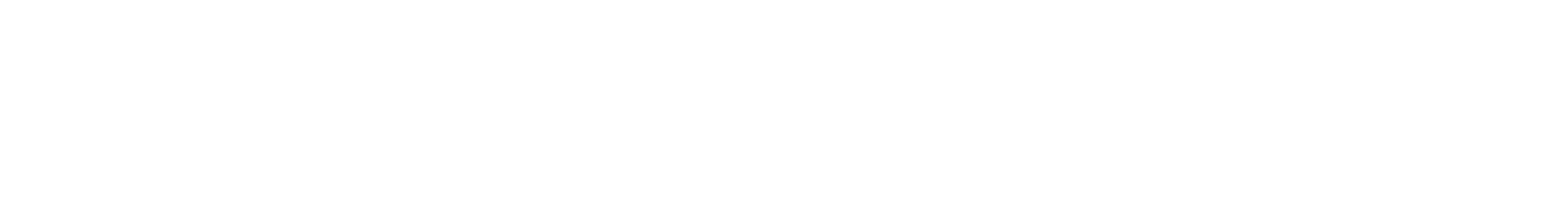 Mindo: El País de la Aves, Ecuador
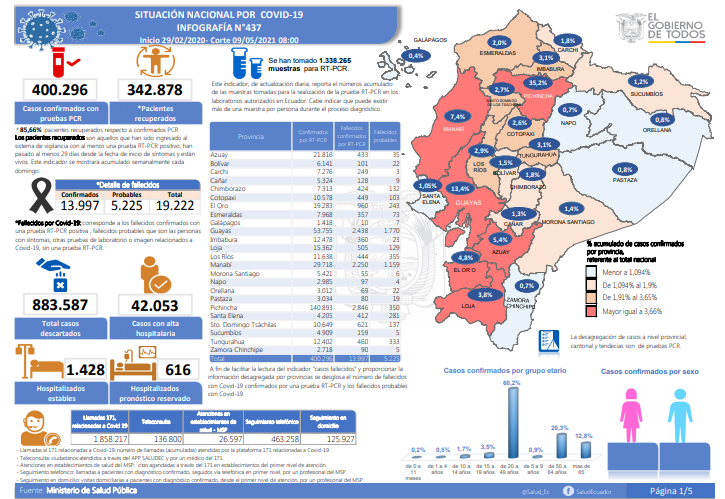 https://www.salud.gob.ec/actualizacion-de-casos-de-coronavirus-en-ecuador/
https://www.gestionderiesgos.gob.ec/informes-de-situacion-covid-19-desde-el-13-de-marzo-del-2020/
[Speaker Notes: https://www.salud.gob.ec/actualizacion-de-casos-de-coronavirus-en-ecuador/]
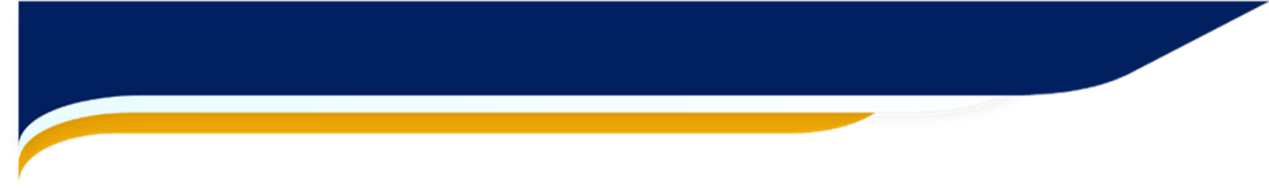 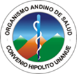 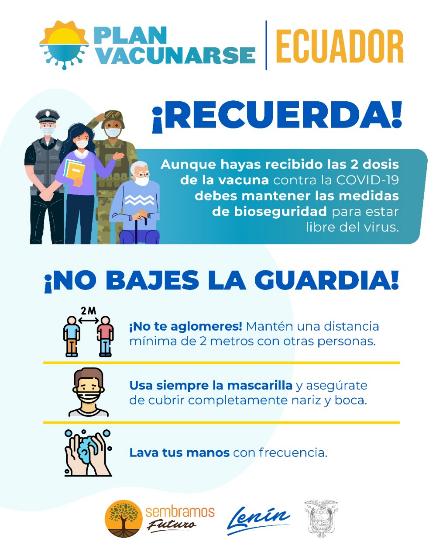 Avances vacunación COVID-19 - Ecuador
#EcuadorSeVacuna

1,245,822

Dosis aplicadas en el Ecuador
https://www.planvacunarse.ec/
https://www.coronavirusecuador.com/
[Speaker Notes: https://app.powerbi.com/view?r=eyJrIjoiNzU0Nzk2ZWMtNDA4ZS00ZmI3LTlkNmItZTZjNTk2OGFhZmNiIiwidCI6IjJmYzgyYWFkLWYyMjUtNDM0OS04YjliLTg0MTZhNGFmNGQ3ZiJ9&pageName=ReportSectionc8bb035f886311b2bd69]
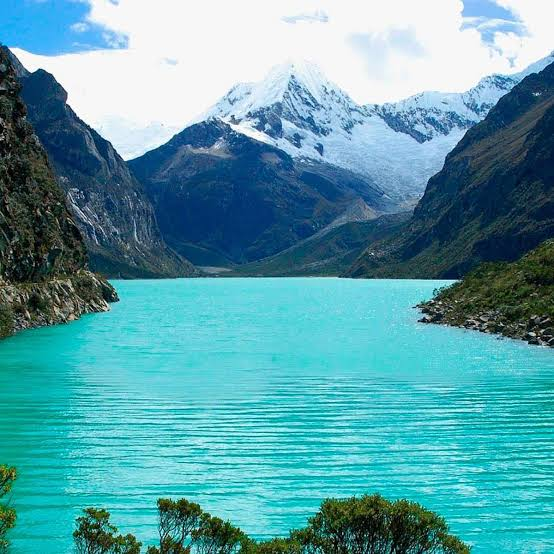 PERÚ
Laguna Chinancocha(Llanganuco). Parque Nacional Huascarán
[Speaker Notes: A los pies del nevado Huascarán, en la quebrada de Llanganuco, la naturaleza nos brinda uno de los mejores espectáculos. Como dos espejos de cielo, las Lagunas Chinancocha y Orconcocha han creado un nuevo color en la naturaleza: ni verdes, ni azules, tal vez turquesas, lo cierto es que su belleza deja sin habla a los visitantes.


https://www.peru.travel/es/atractivos/laguna-chinancocha-llanganuco]
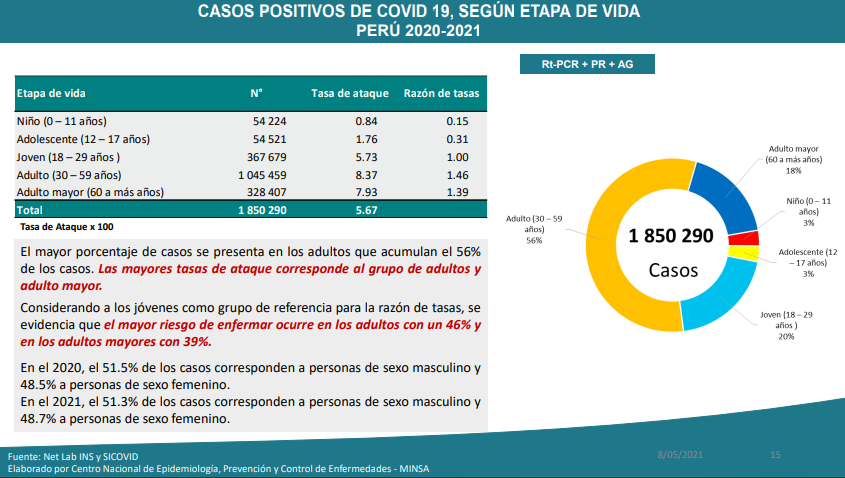 https://www.dge.gob.pe/portal/docs/tools/coronavirus/coronavirus040521.pdf
[Speaker Notes: https://covid19.minsa.gob.pe/sala_situacional.asp
https://www.dge.gob.pe/portal/docs/tools/coronavirus/coronavirus240421.pdf

https://covid19.minsa.gob.pe/sala_situacional.asp
https://www.dge.gob.pe/portal/docs/tools/coronavirus/coronavirus100321.pdf]
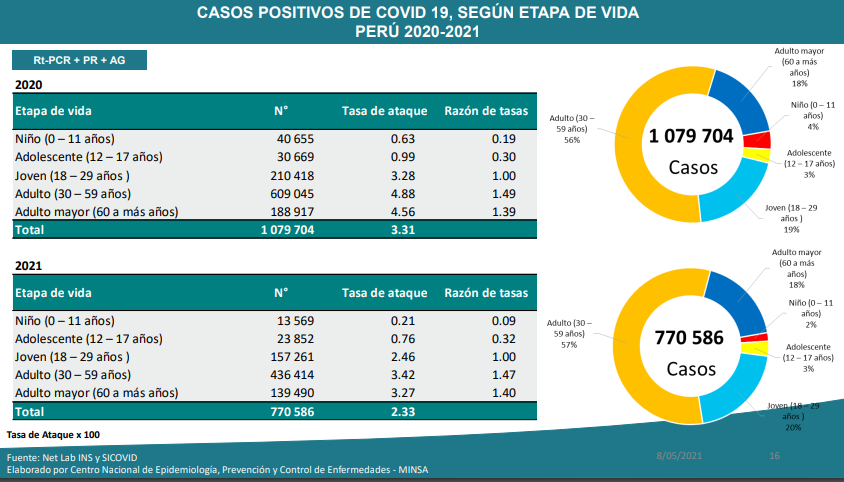 https://www.dge.gob.pe/portal/docs/tools/coronavirus/coronavirus080521.pdf
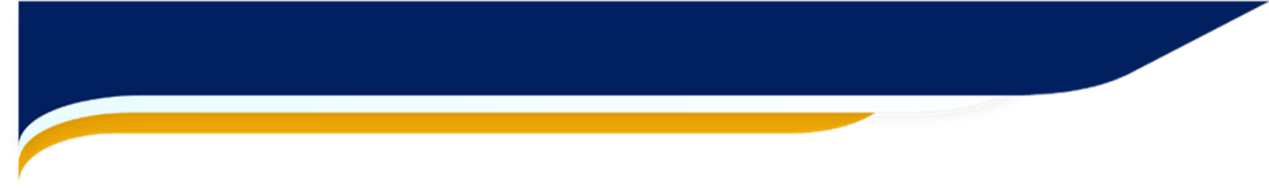 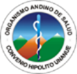 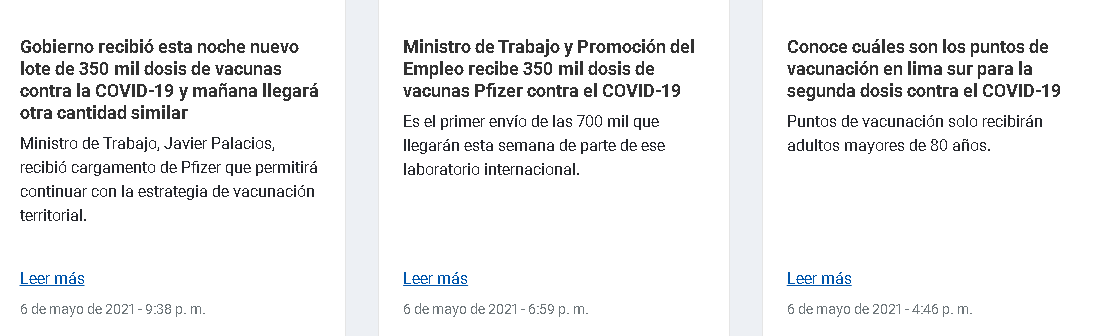 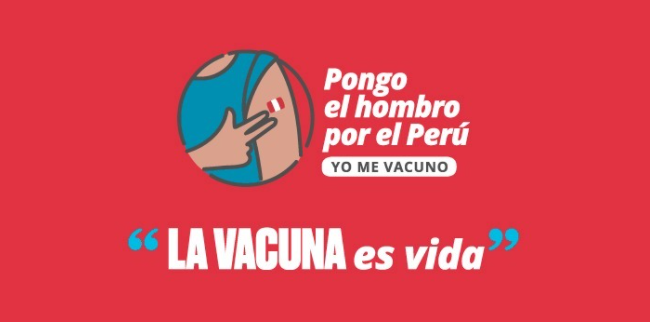 Avances vacunación COVID-19 - Perú
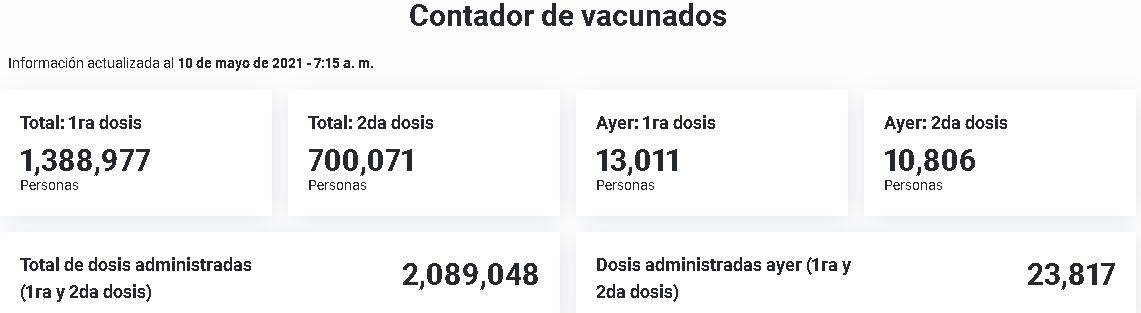 https://gis.minsa.gob.pe/GisVisorVacunados/
[Speaker Notes: http://www.minsa.gob.pe/vacuna-covid-19/

https://www.gob.pe/12365

https://www.gob.pe/13328-proceso-de-vacunacion-contra-el-coronavirus]
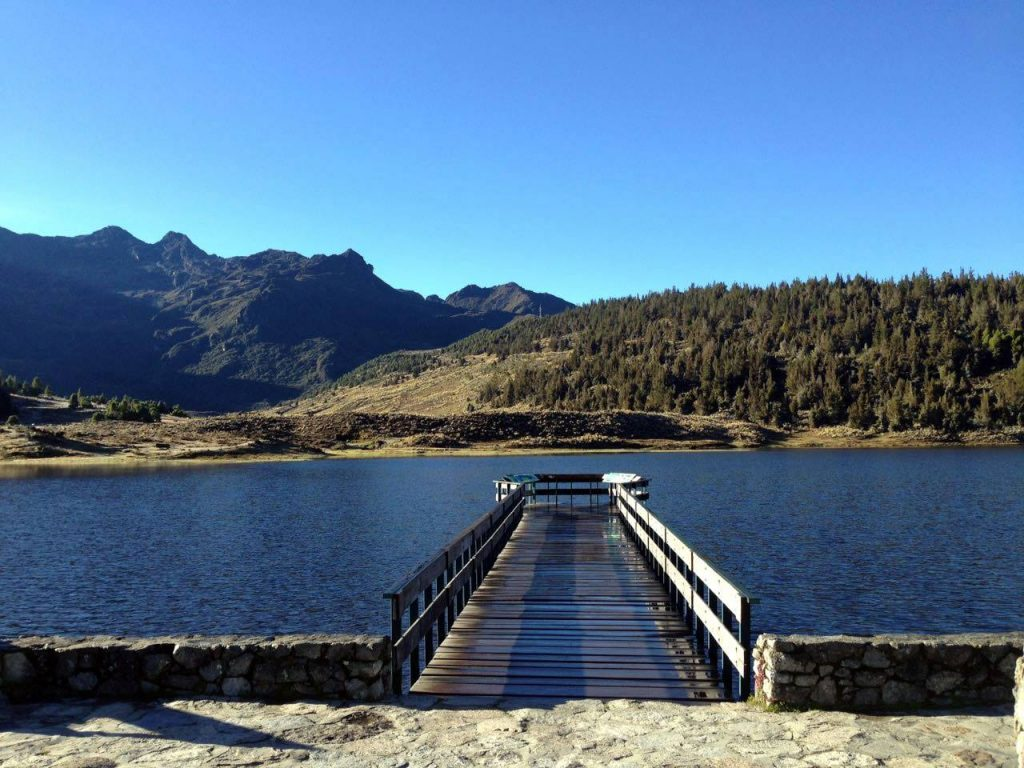 VENEZUELA
Laguna de Mucubají, Mérida, Venezuela
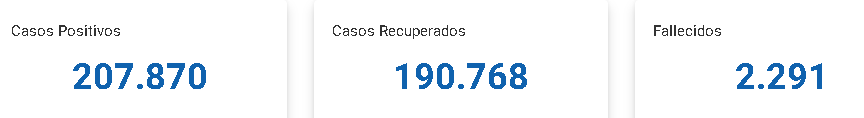 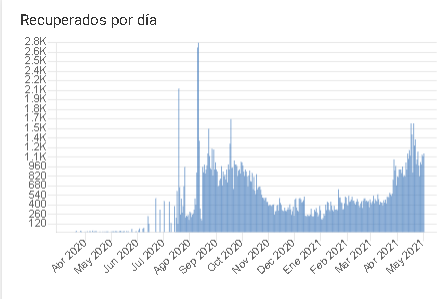 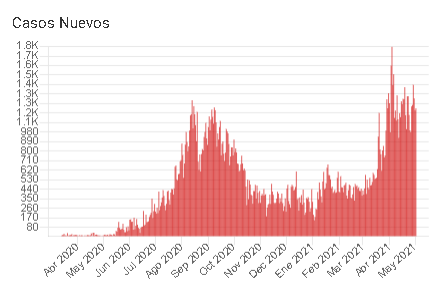 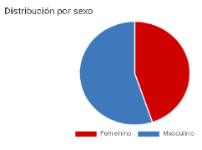 Mujeres: 98,020
Hombres: 109,850
https://covid19.patria.org.ve/estadisticas-venezuela/
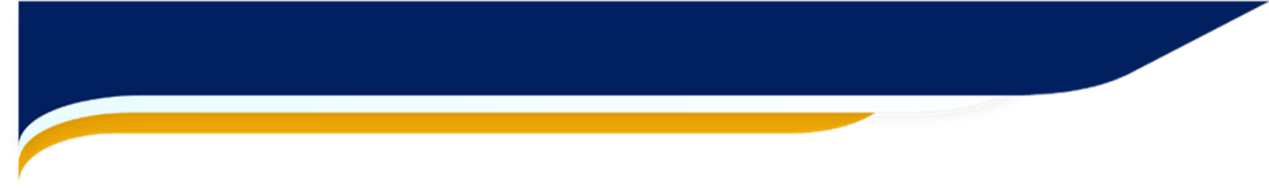 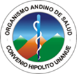 Avances vacunación COVID-19 - Venezuela
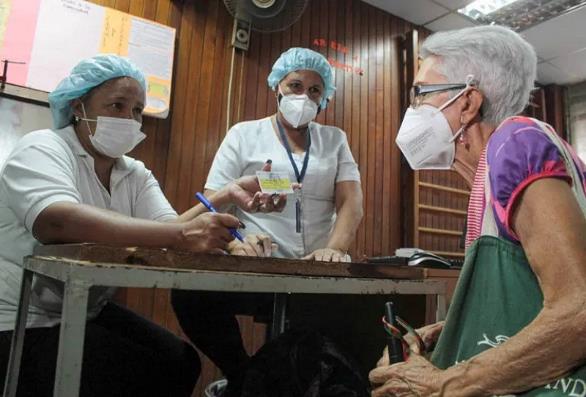 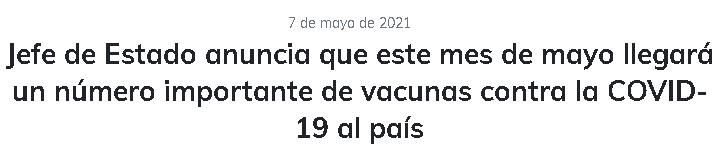 “Estamos en el mes de mayo y llegarán un número importante de vacunas”.
http://www.mpps.gob.ve/
http://www.oncti.gob.ve/NOTICIAS.html
[Speaker Notes: http://www.oncti.gob.ve/noticia2623.html
Observatorio Nacional de Ciencia, Tecnología e Innovación

http://www.mpps.gob.ve/index.php/sala-de-prensa/noticias-regionales/1027-el-carvativir-llega-a-los-roques]
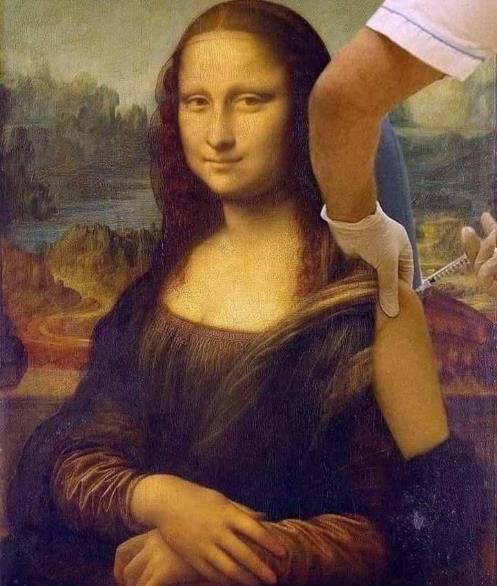 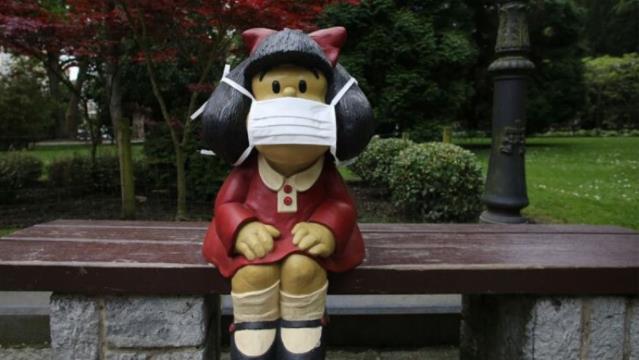 Solo estaremos seguros cuando todos estemos seguros.

Reconstruir nuestra sociedad con justicia social y ambiental 
para que todas las personas vivan con dignidad. 
.
[Speaker Notes: https://www.bbc.com/mundo/noticias-56085050

https://www.facebook.com/MafaldaDigital/photos/a.300726240042437/2843698829078486/
Estatua Mafalda con mascarilla en el Parque San Francisco, Oviedo, España]
Bolivia, Chile, Colombia,  Ecuador, Perú y Venezuela
Cada vez más juntos por el derecho a la salud
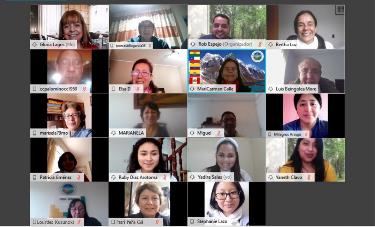 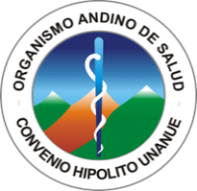 GRACIAS
Muchas gracias al equipo técnico ORAS-CONHU y a todos los Comités Andinos
www.orasconhu.org
[Speaker Notes: You can safely remove this slide. This slide design was provided by SlideModel.com – You can download more templates, shapes and elements for PowerPoint from http://slidemodel.com]
Bolivia, Chile, Colombia,  Ecuador, Perú y Venezuela
Cada vez más juntos por el derecho a la salud
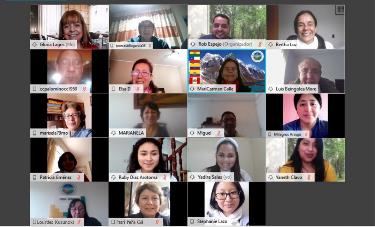 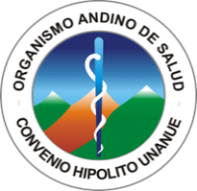 GRACIAS
Muchas gracias al equipo técnico ORAS-CONHU
www.orasconhu.org
[Speaker Notes: You can safely remove this slide. This slide design was provided by SlideModel.com – You can download more templates, shapes and elements for PowerPoint from http://slidemodel.com]